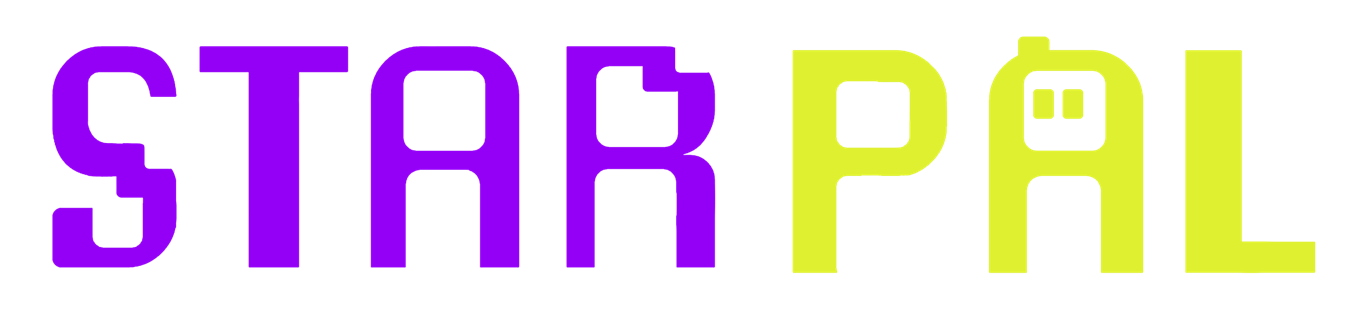 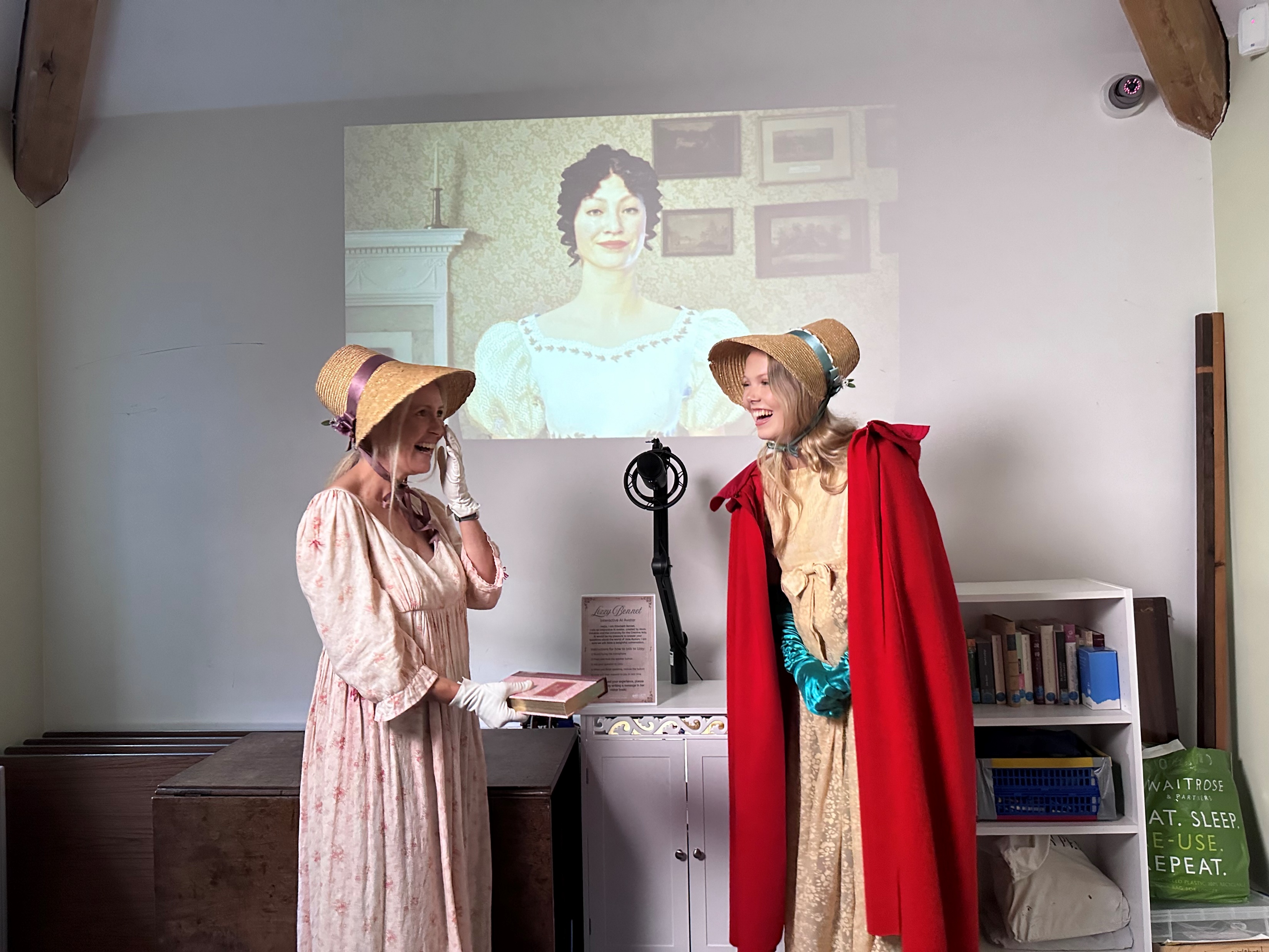 The making of Lizzy Bennet
Making AI avatars accessible and fun
WWW.starpal.ai
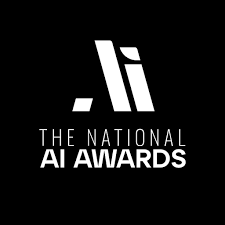 1
1
Finalist 2024
Introducing Tanguy
TANGUY DEWAVRIN
COO
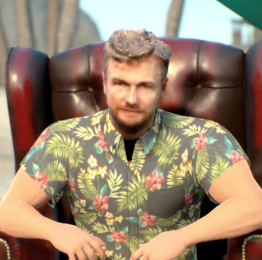 30y in the games industry
Game & art design expert
AAA games leading licences 
Virtual world pioneer since 2009
Launched leading metaverse on PlayStation with 2m installs
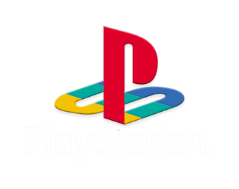 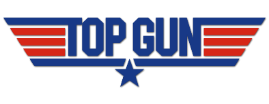 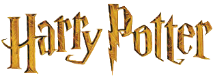 Introducing Dan
DAN ANTHONY
CTO
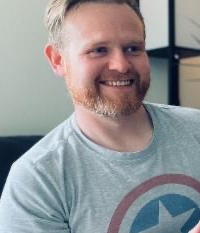 16y in AI & games programming
16 years in the game industry
13 published games
Launched his own studio
Tech lead 
CS University major
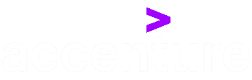 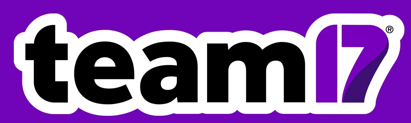 Virtual agents
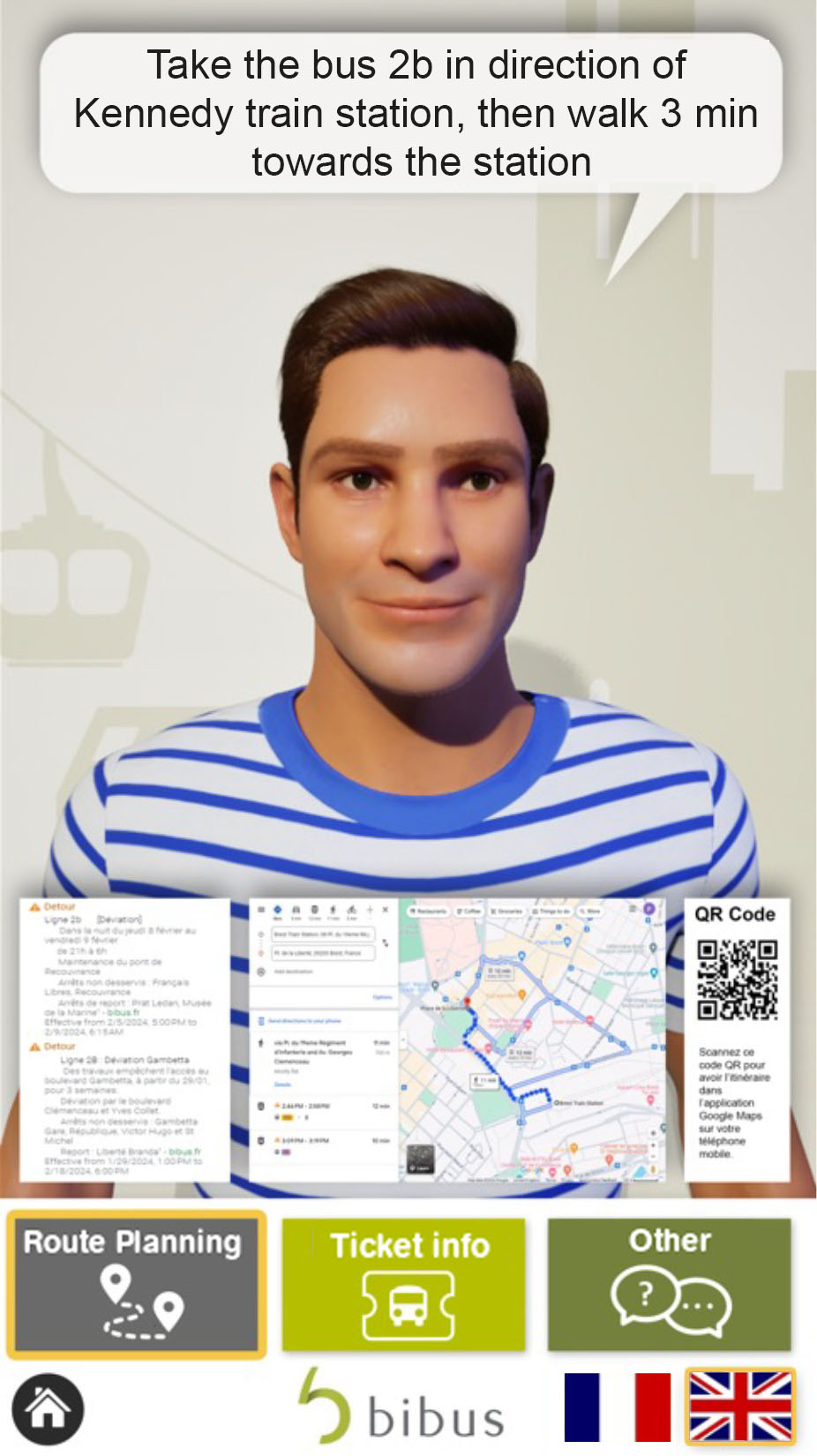 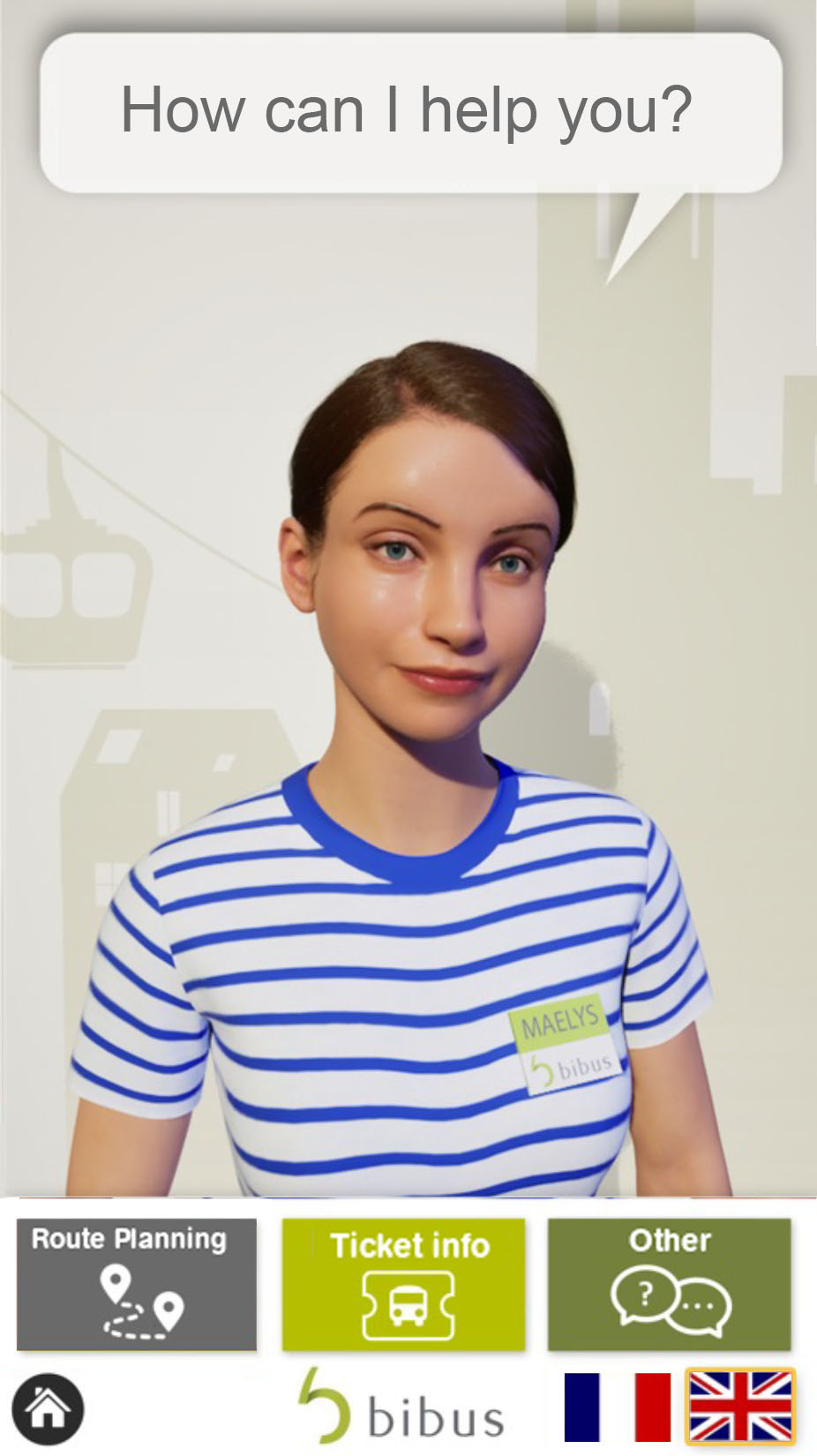 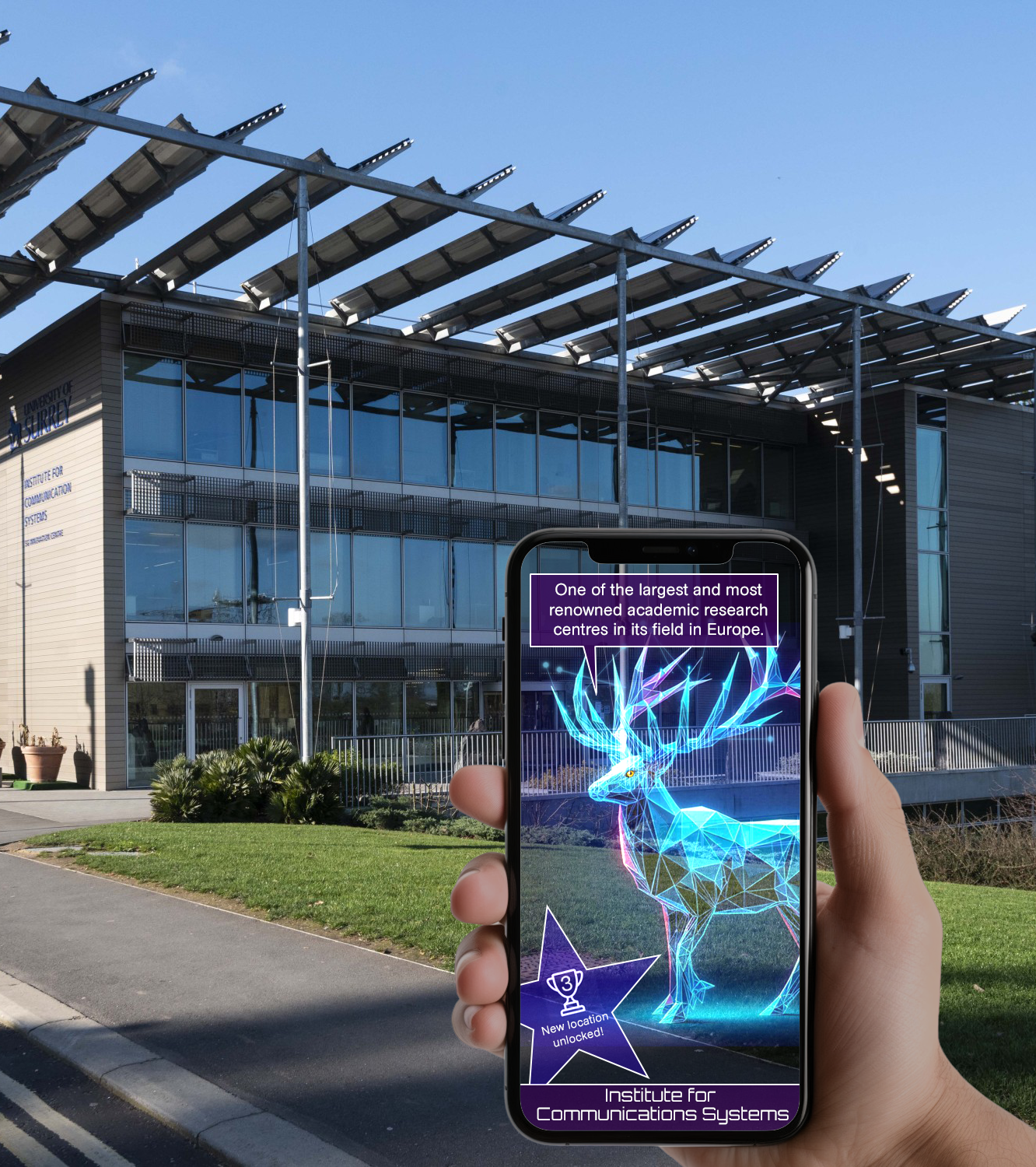 Pixar-style service agent (client: leading public transports RATP)
AR virtual tour guide
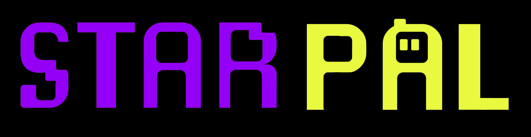 MULTI-CHANNEL agents
In browser
On mobile
In kiosks
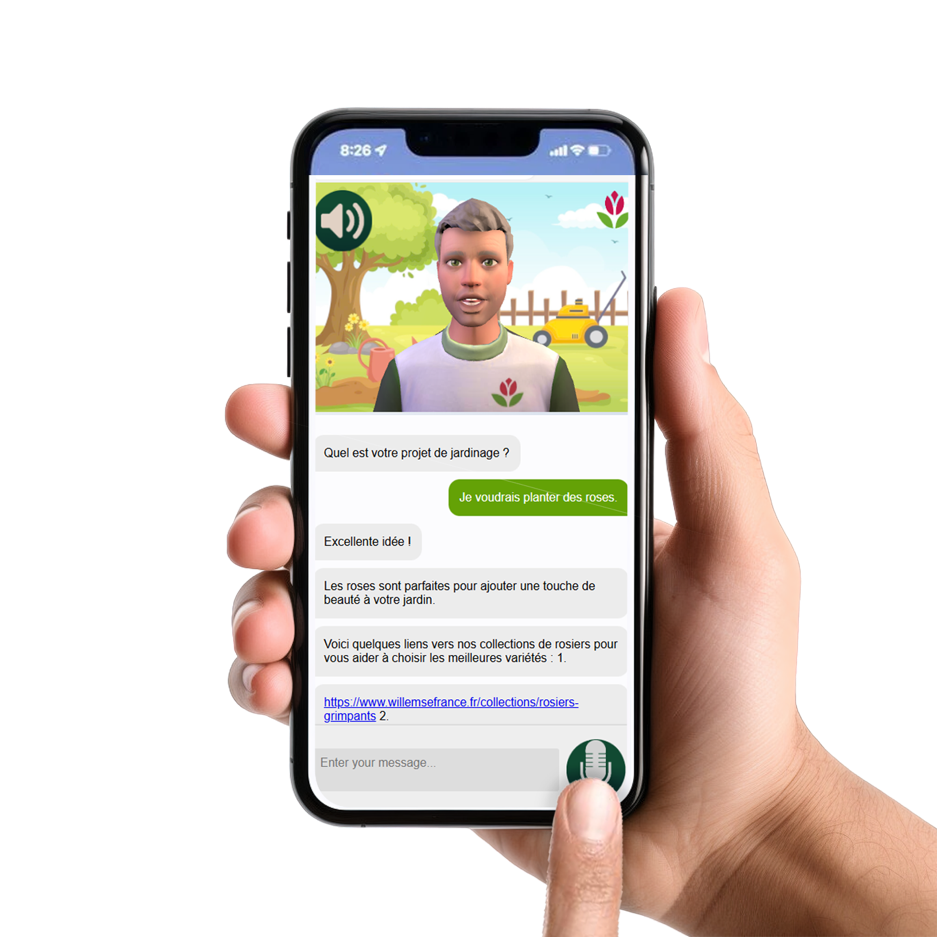 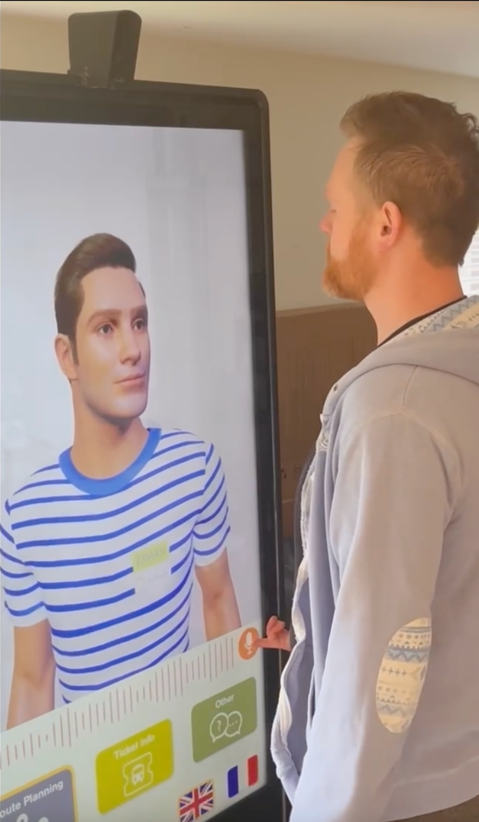 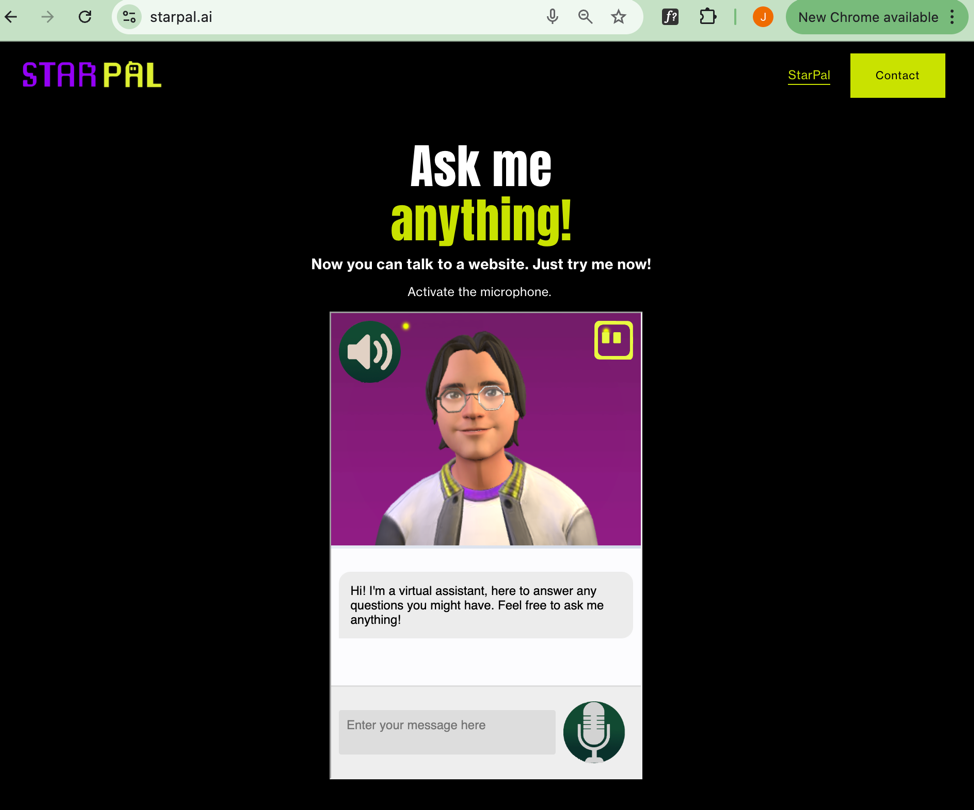 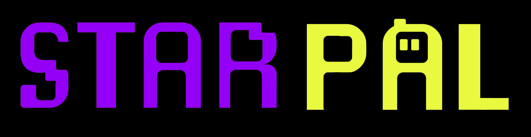 AWARD WINNING COMPANY
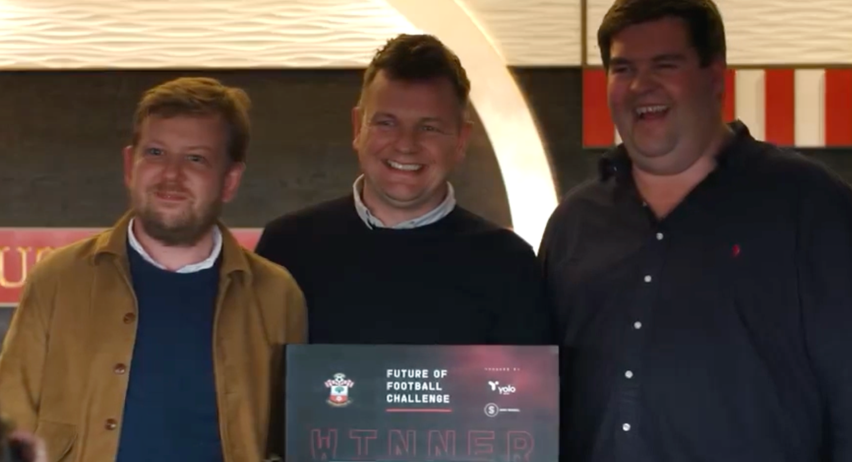 “Meeting of the greatest talents in AI”
We won the ”Future of Football” competition from the Premiere League Southampton Football Club, among 260 participants
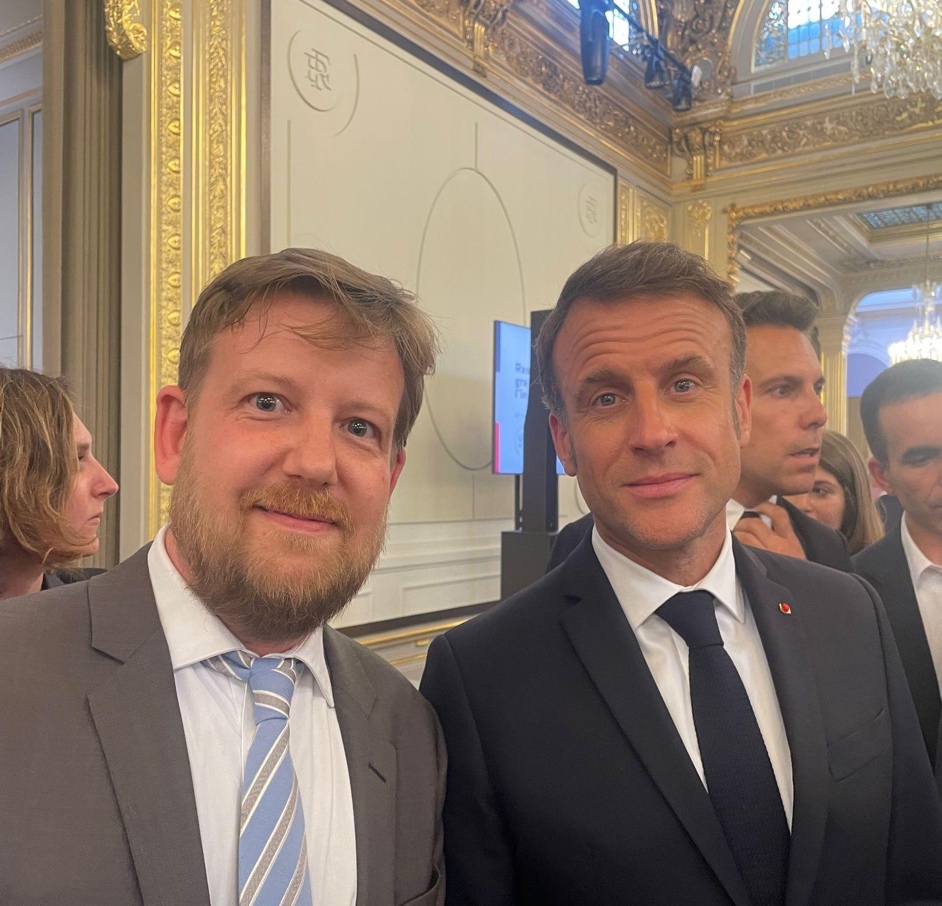 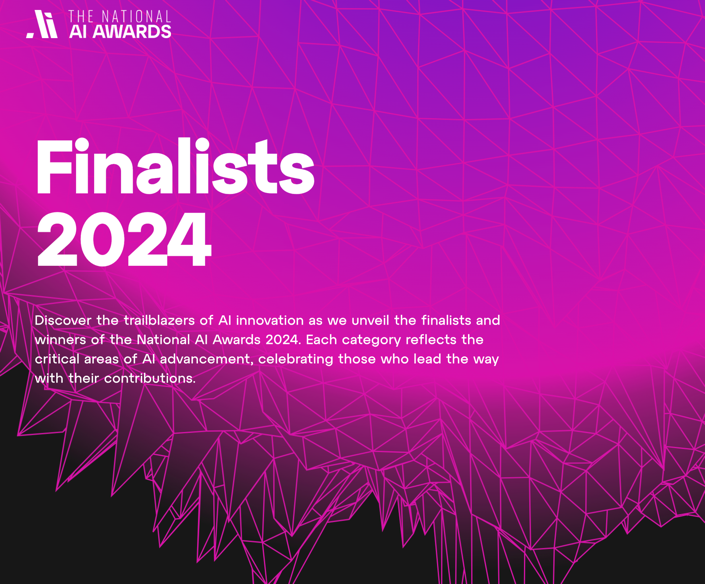 StarPal was nominated in the top 3  for AI & gaming tech at the UK national AI awards 2024
Selected to meet with the President E. Macron at the “meeting of the greatest talents in AI” ; Presented StarPal to offer an inclusive AI that embodies “Albert”, the public services AI agent being created by the government
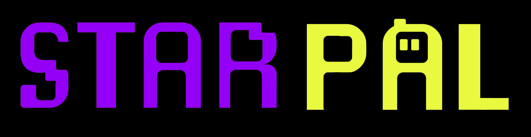 Our positioning on the value chain
LLM
UX
AI agent training
Avatar creation tool
API / back-end
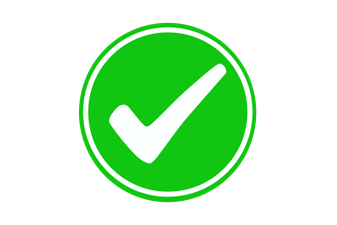 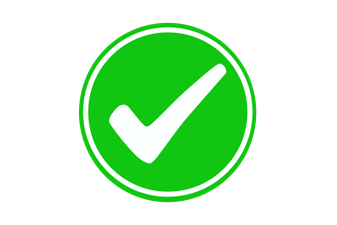 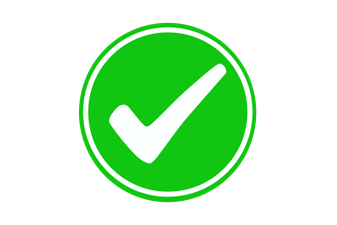 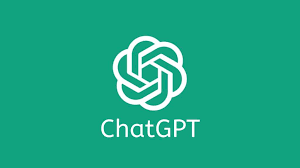 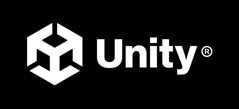 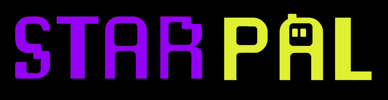 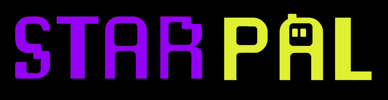 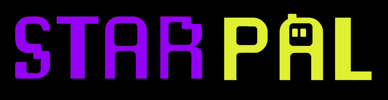 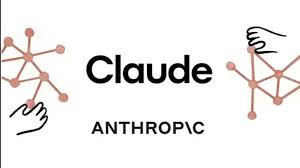 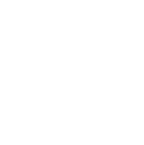 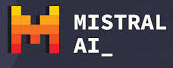 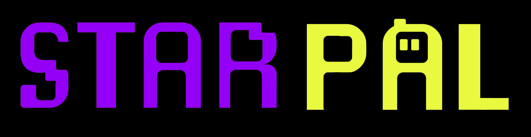 See it live
BBC interview with the avatar of Lizzie Bennet
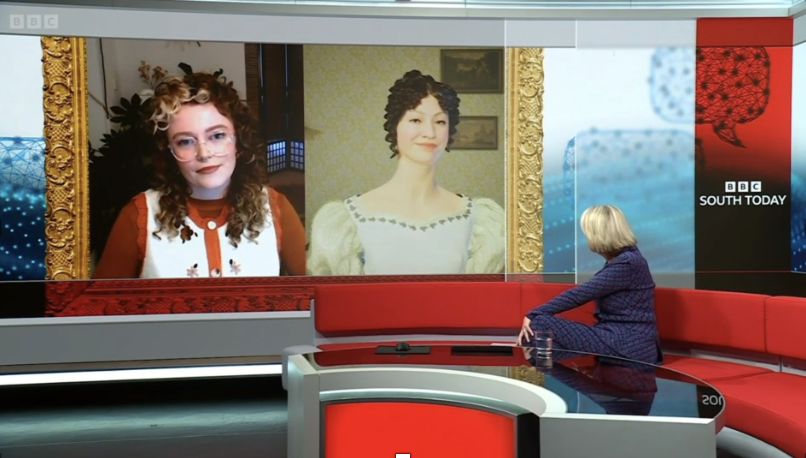 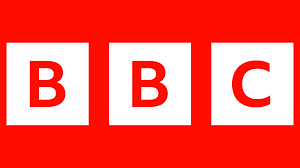 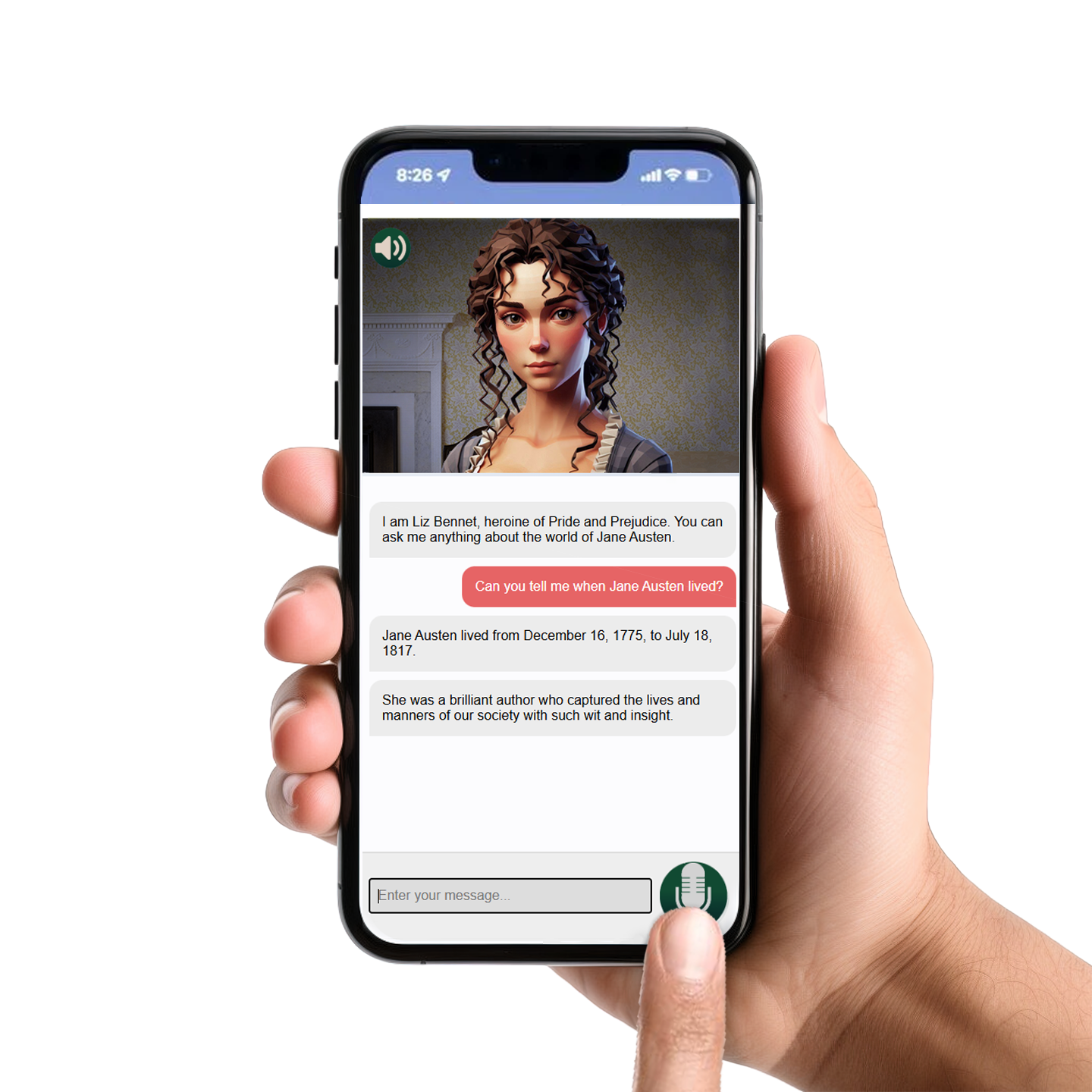 Speak with an avatar who has all the knowledge of the place and its history for a learning experience that is 
-more interactive 
-fun 
-memorable
Multiplatform
Companion app available on mobile to entice more visitors
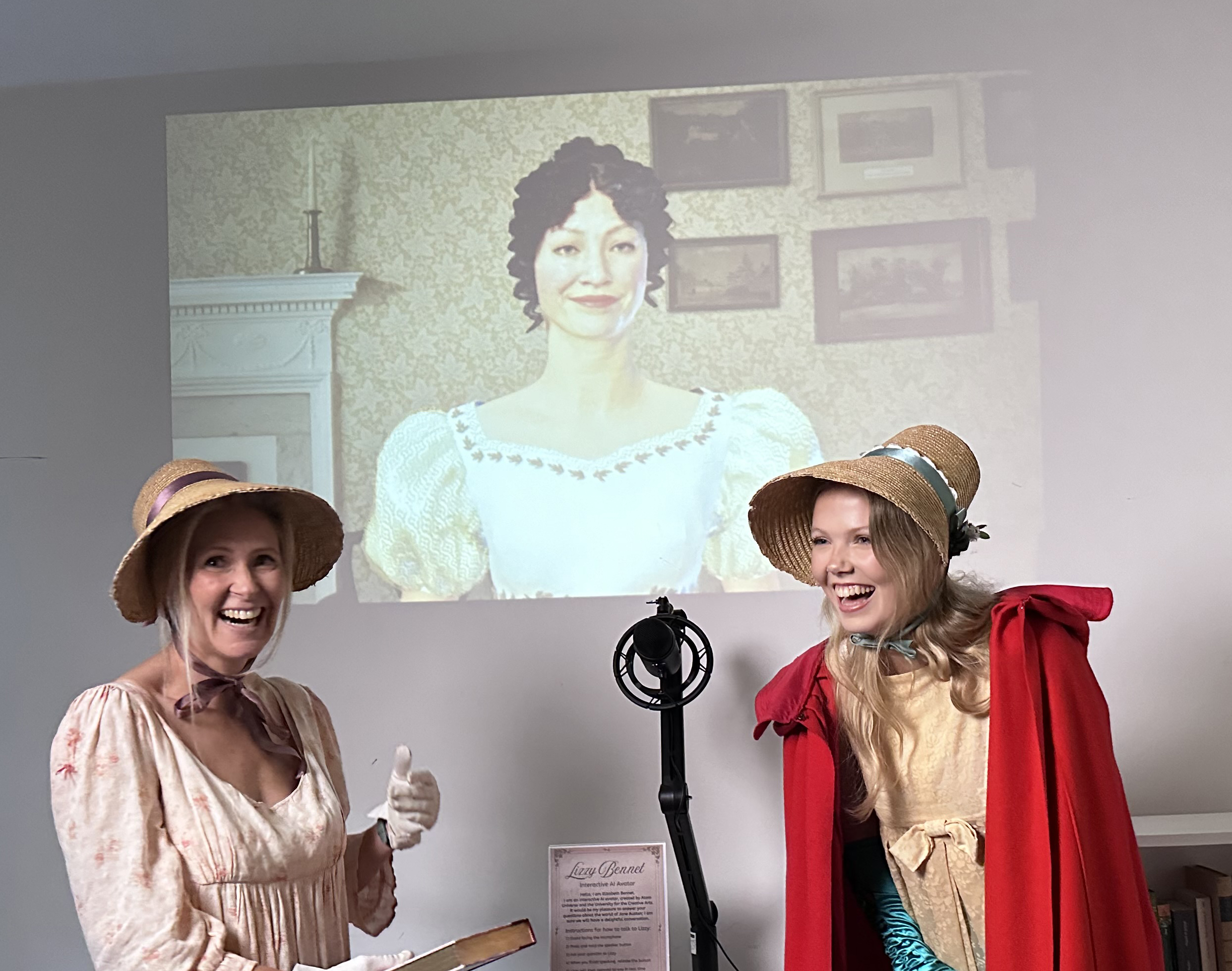 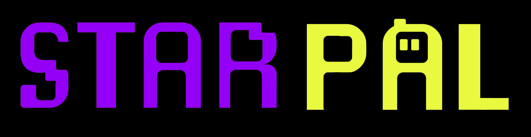 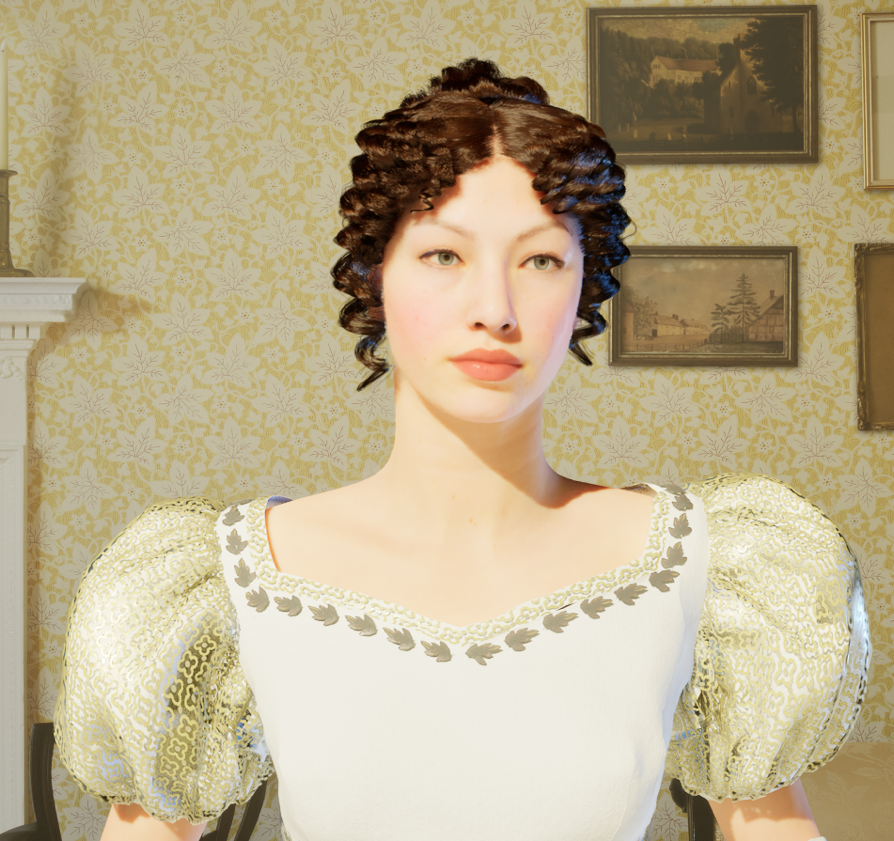 THE Lizzy Bennet AVATAR
Interact with the fictional character

Attract users : on the website and at the museum
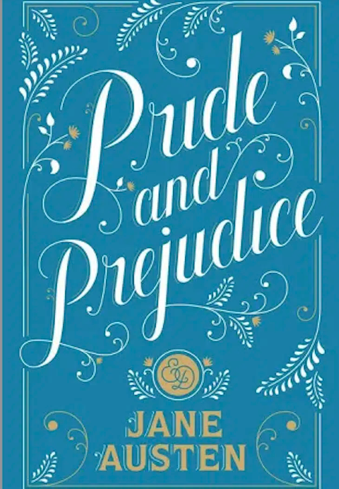 The avatar of Lizzy Bennet from the best selling book Pride & Prejudice by Jane Austen. Created from numerous sources of inspiration, in collaboration with UCA

(Speak with Lizzy Bennet in the Jane Austen museum, to attract visitors)
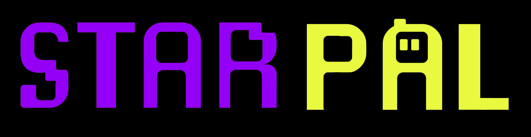 THE ART PIPELINE
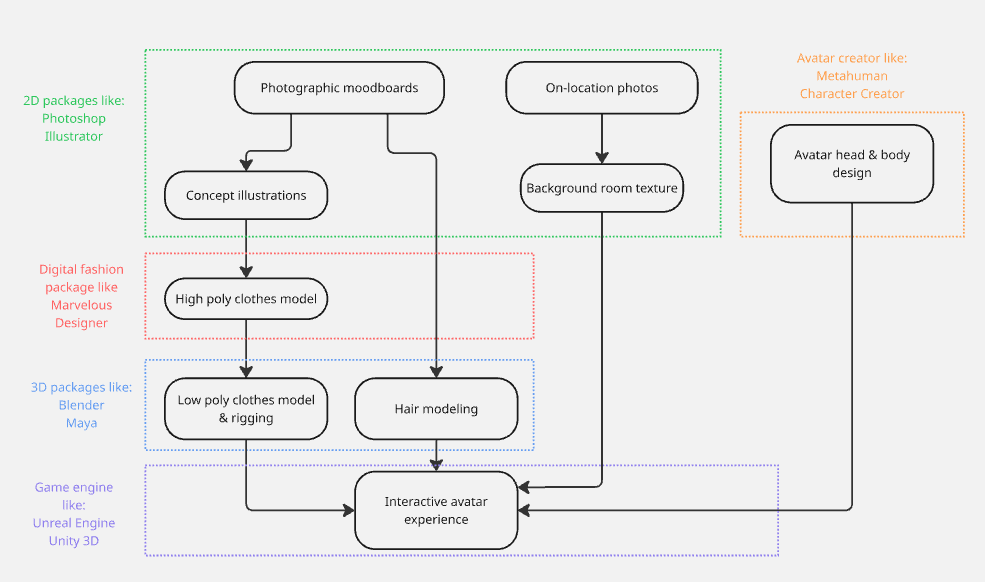 Avatar design
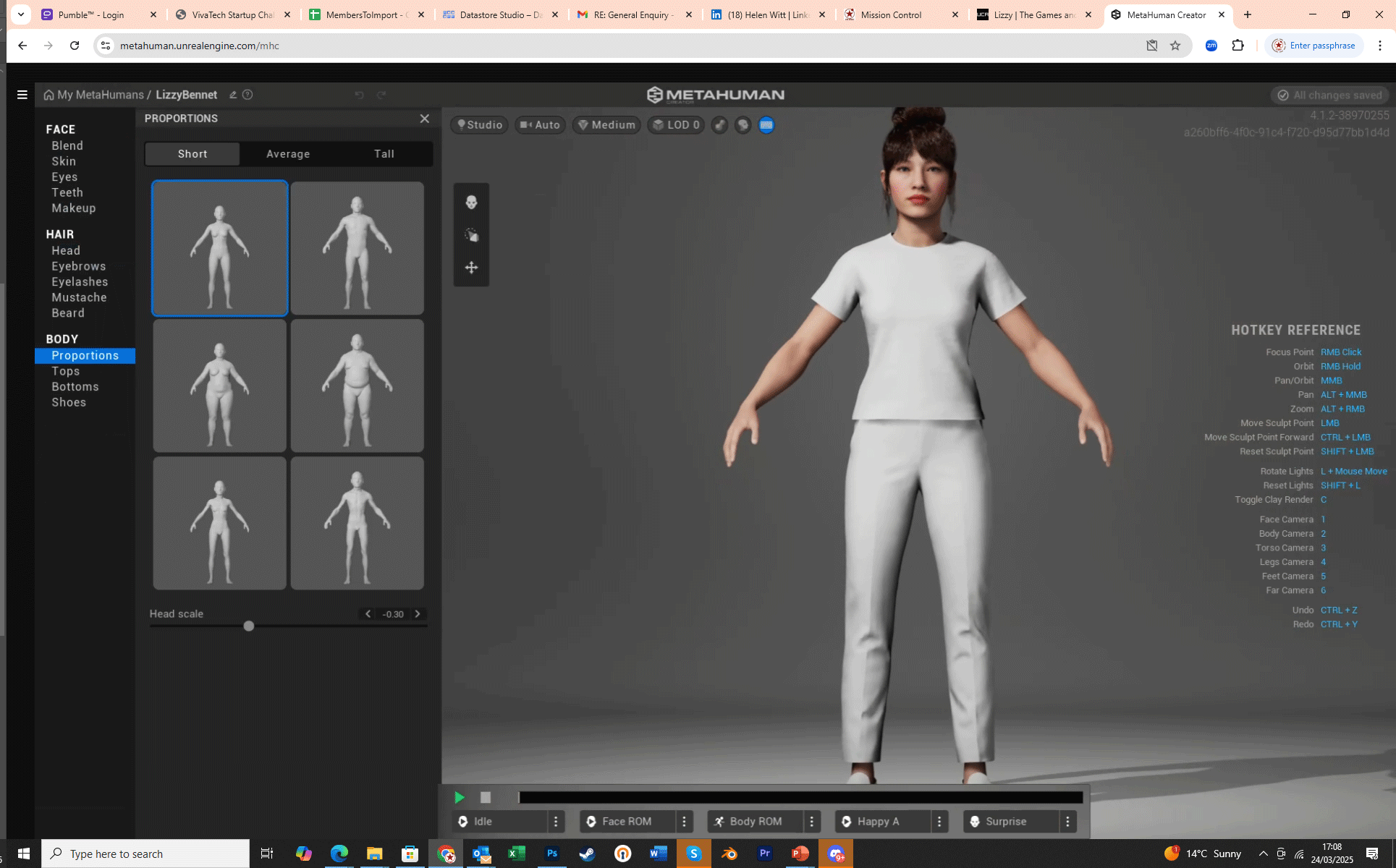 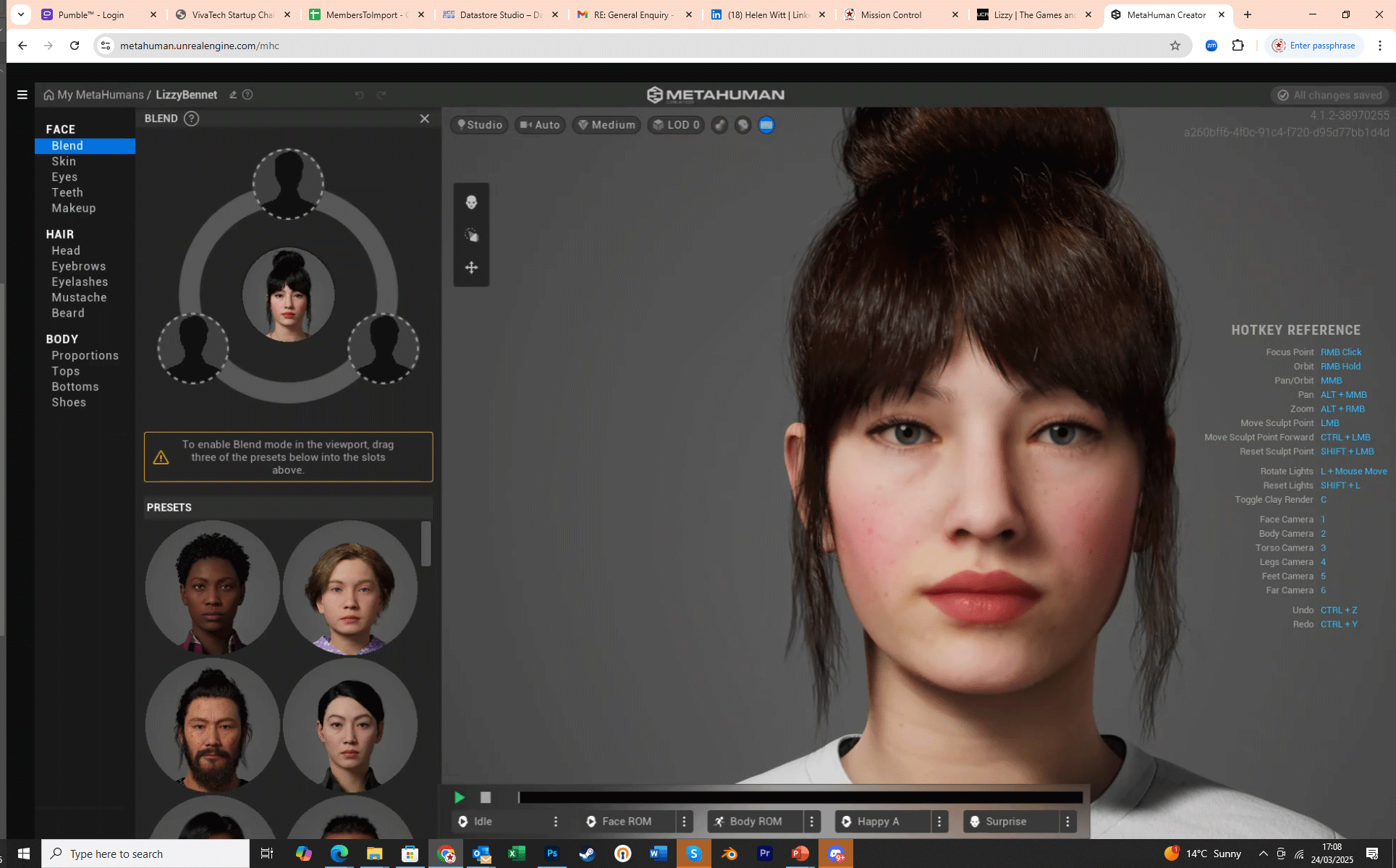 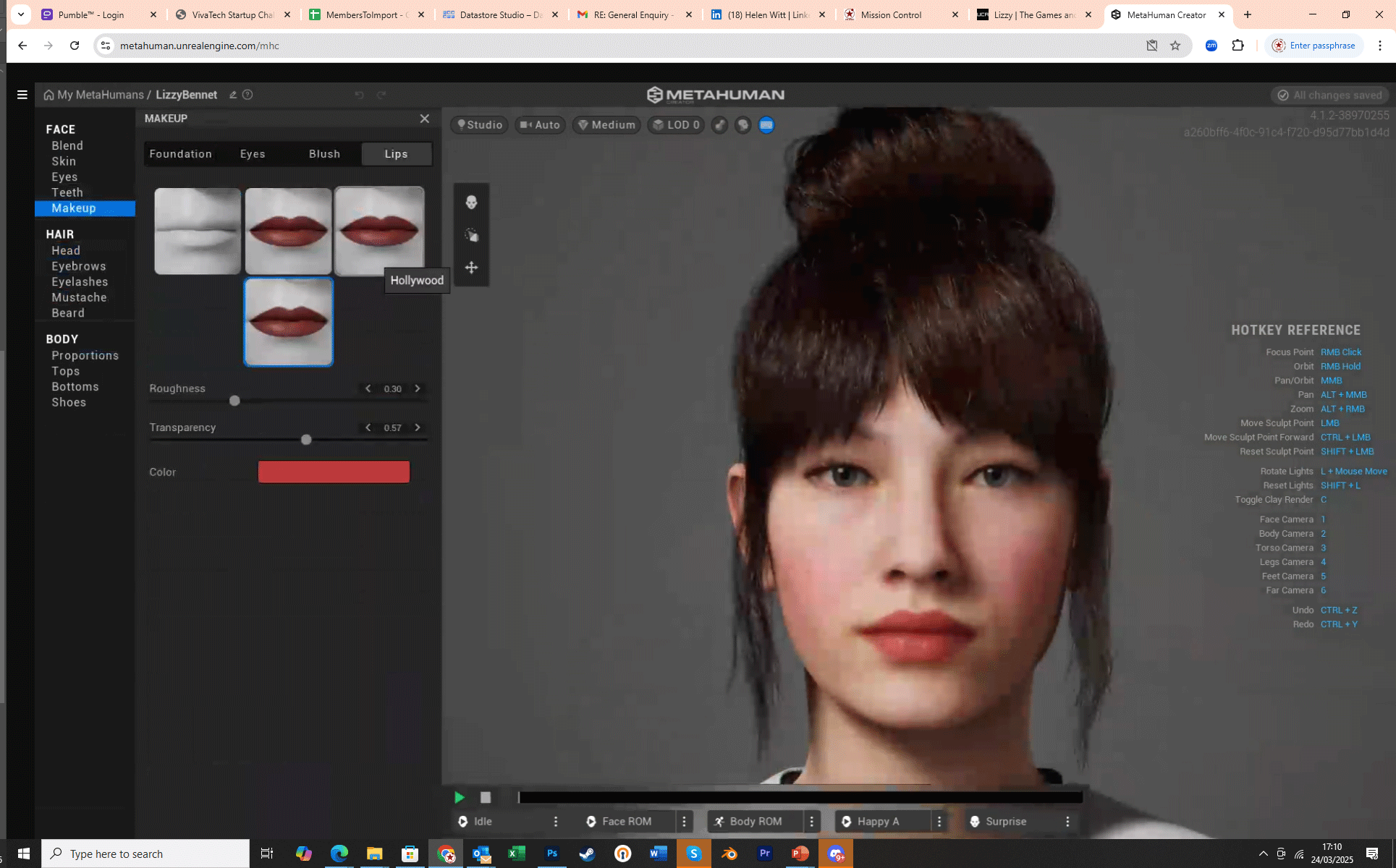 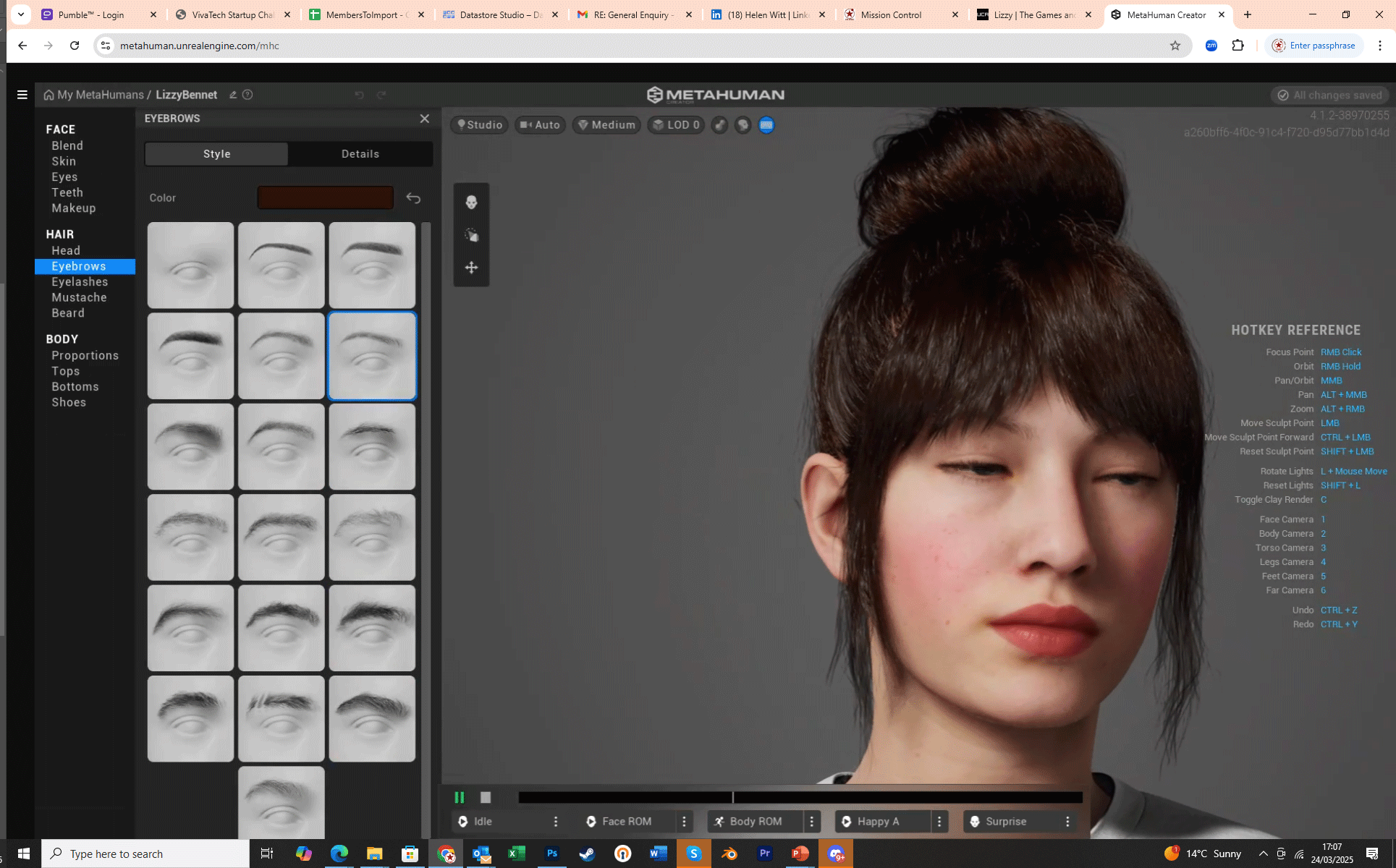 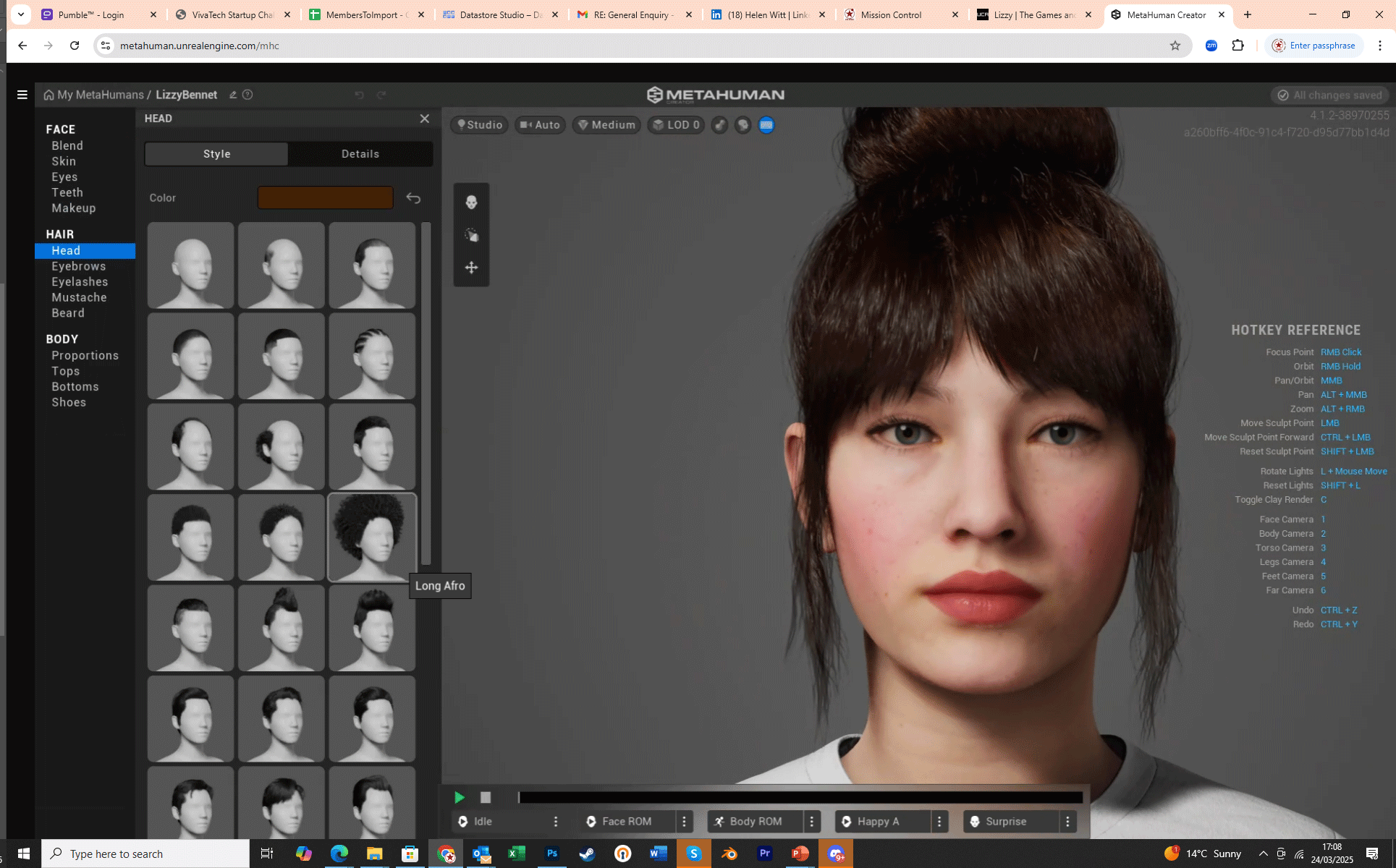 Avatar 3D model in the game engine
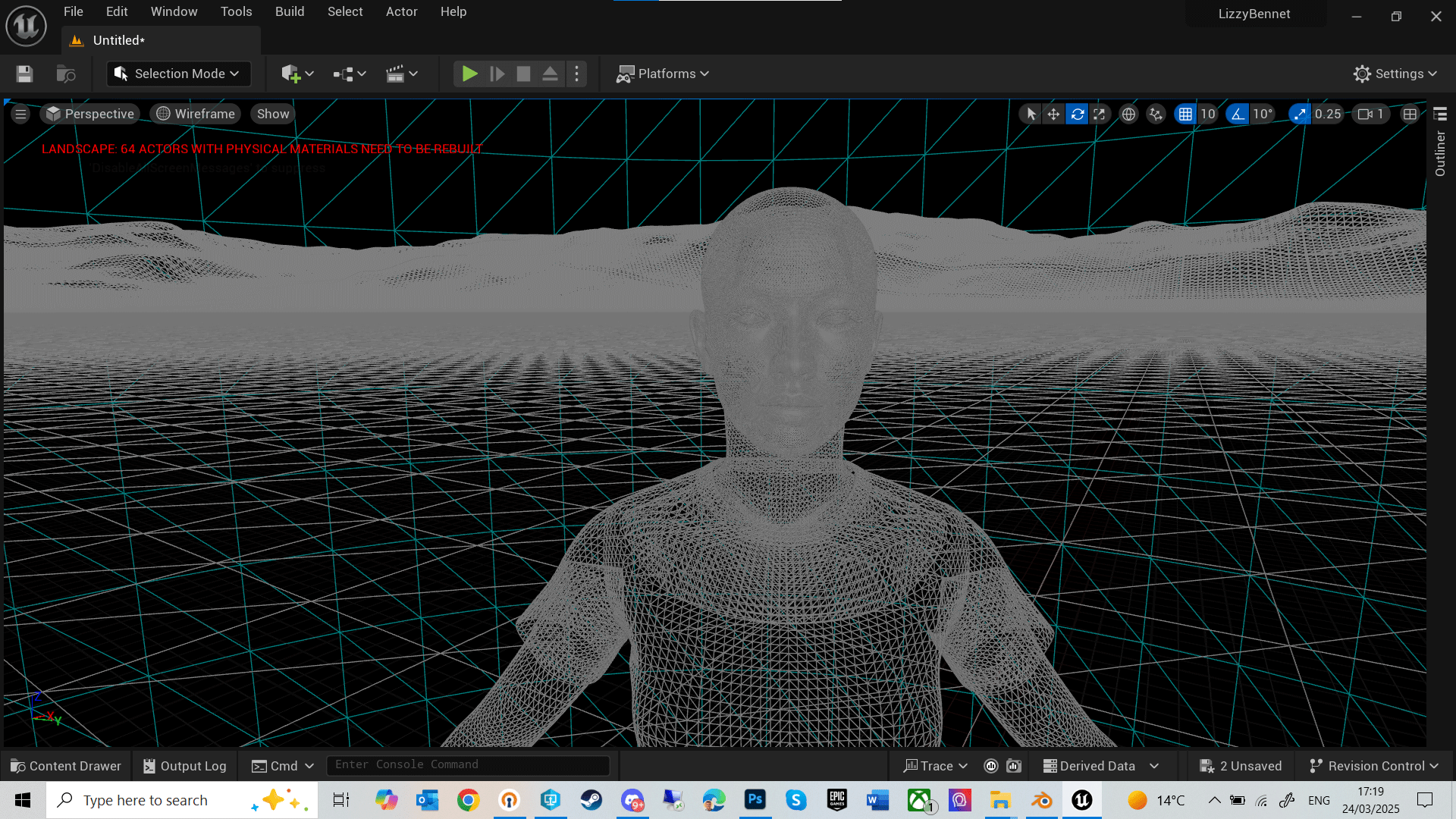 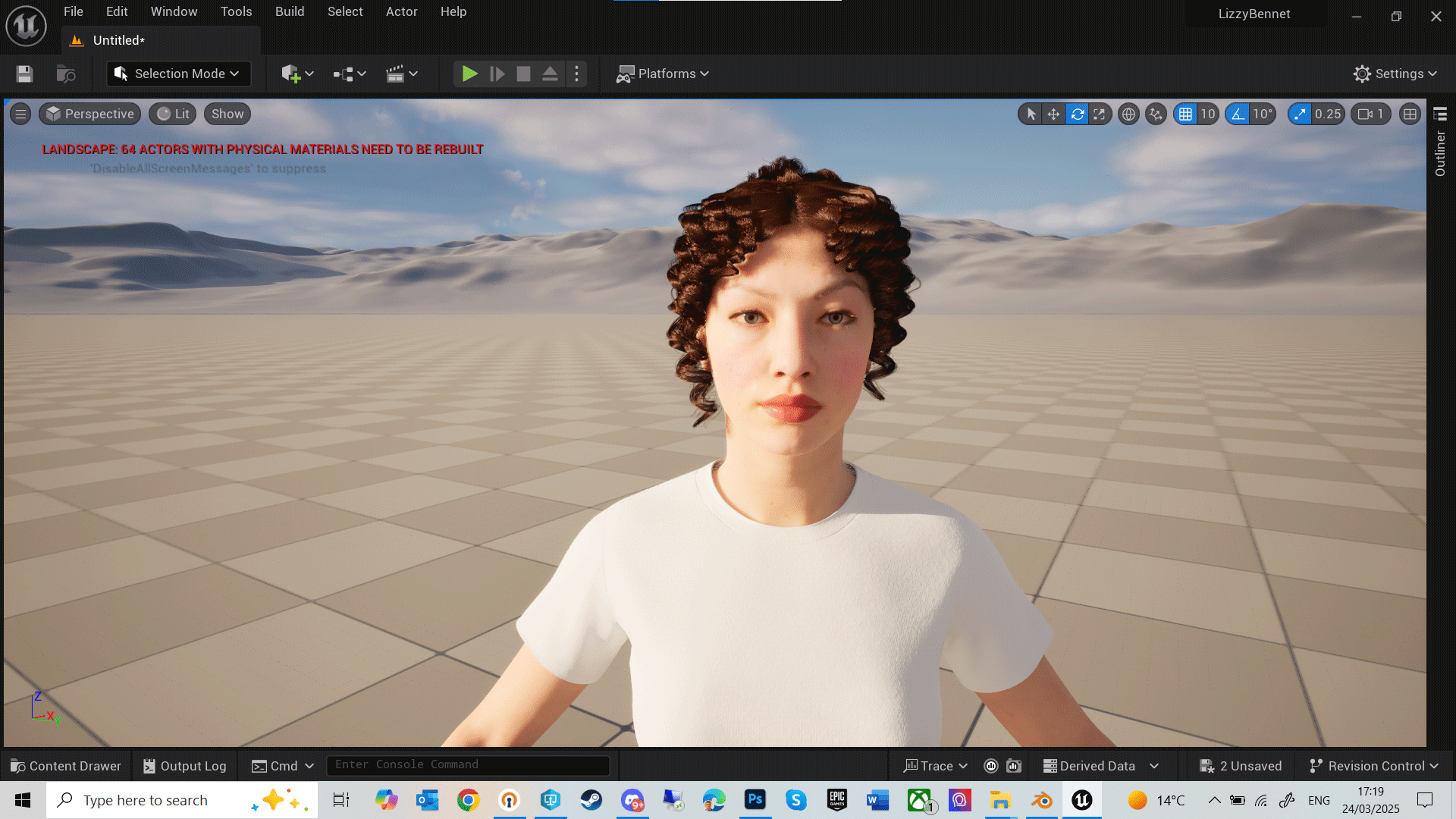 clothes & hair 3D assets
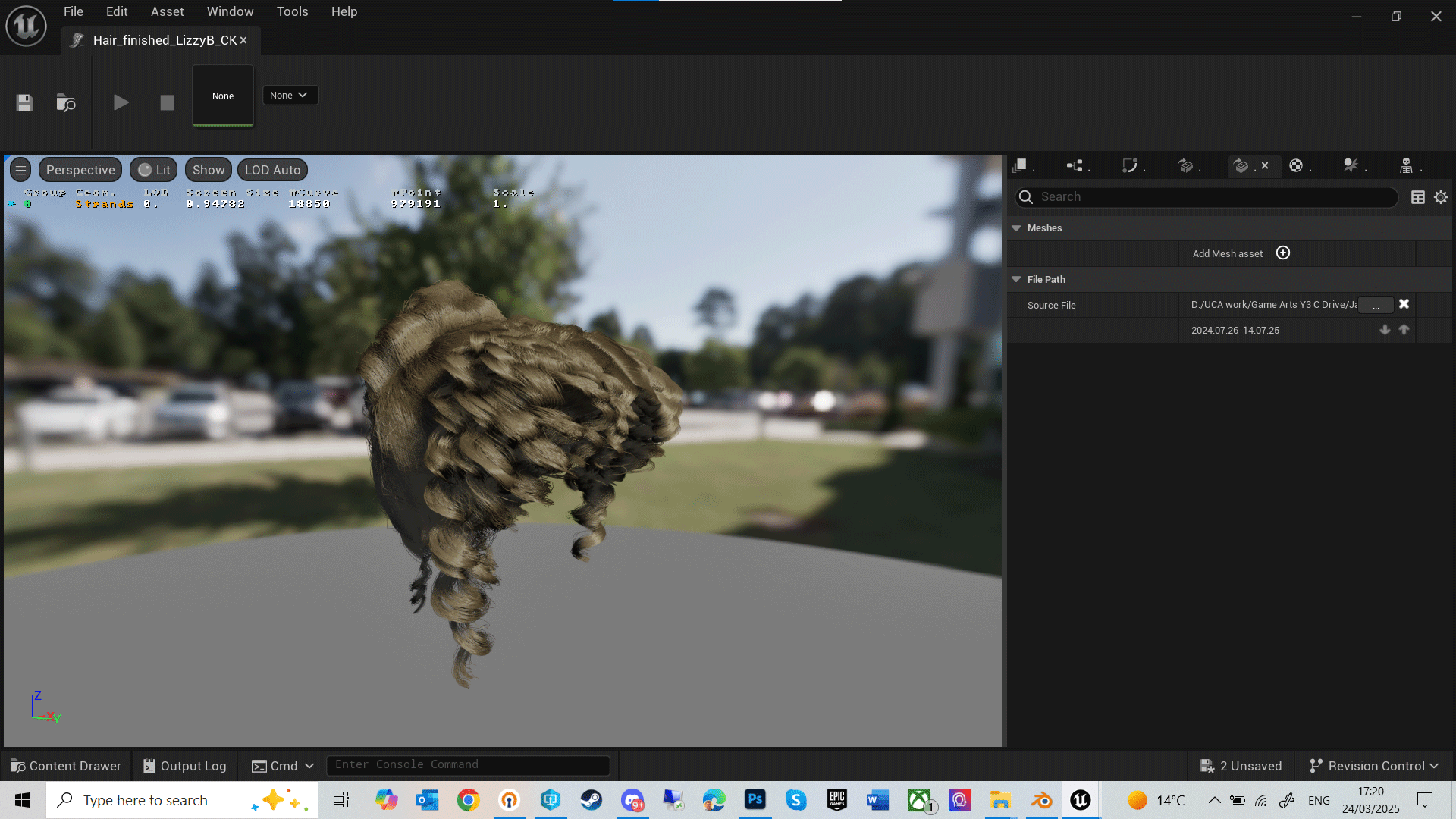 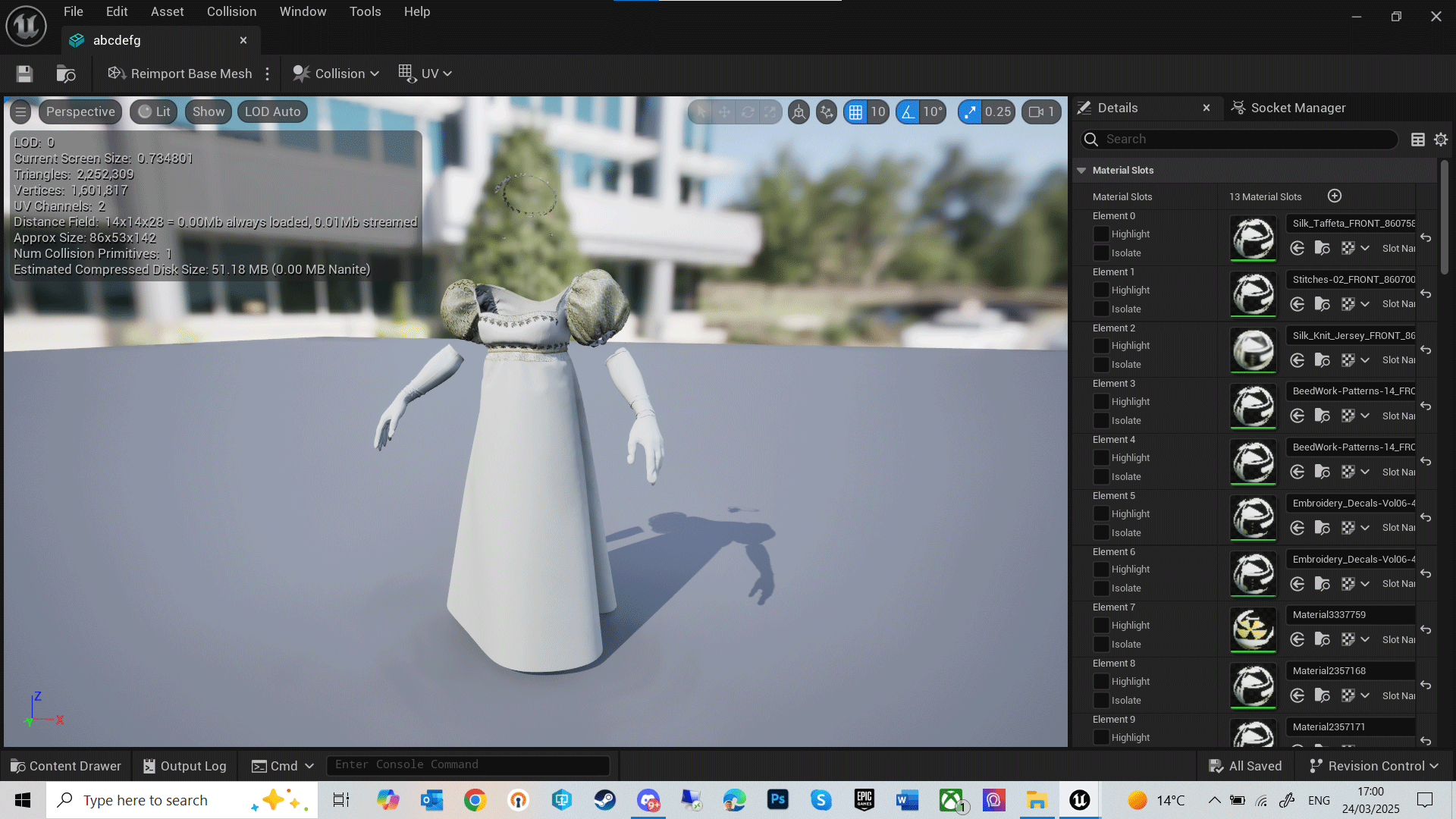 Lit 3D scene with background
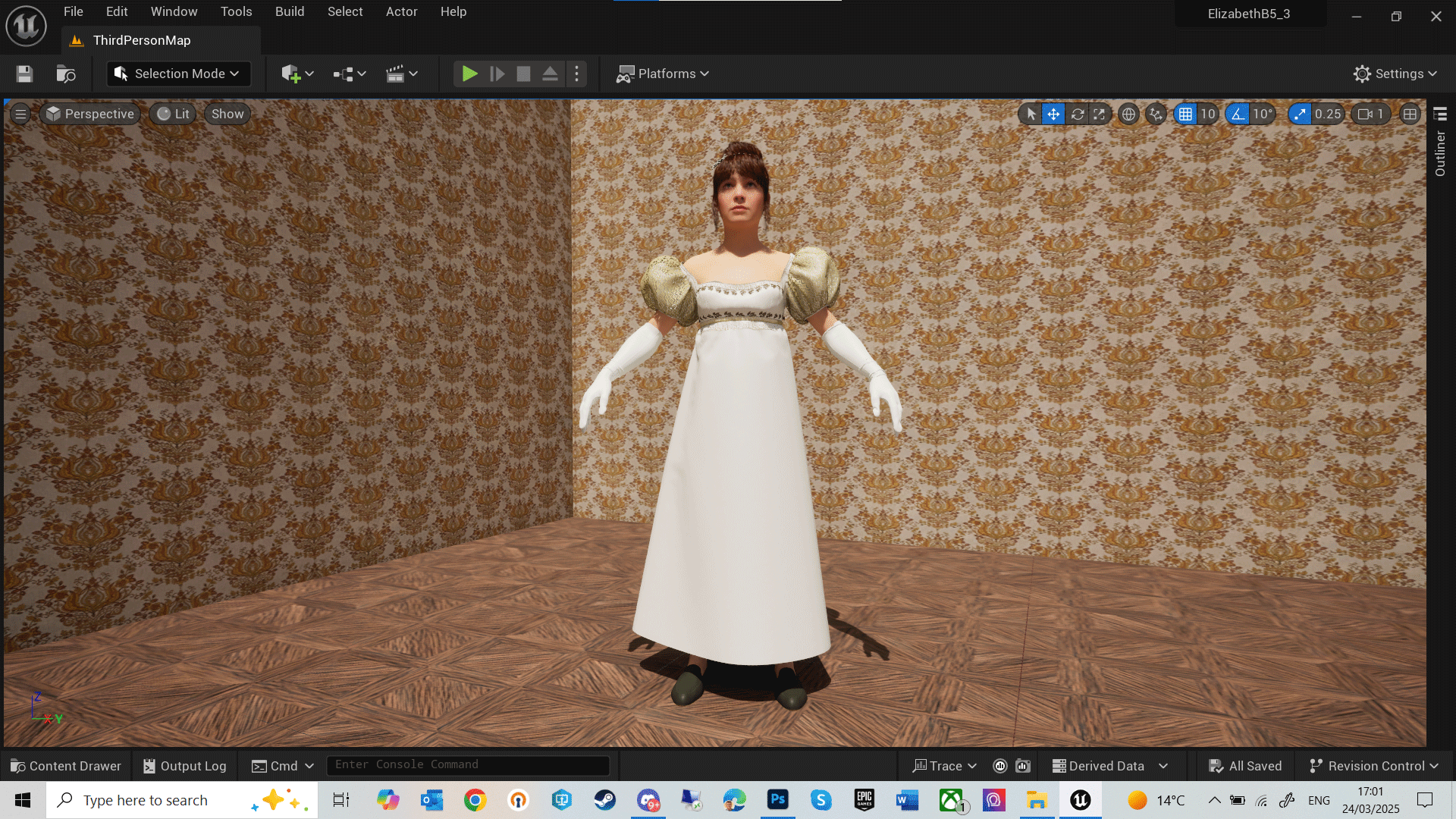 Dress polycount optimisation
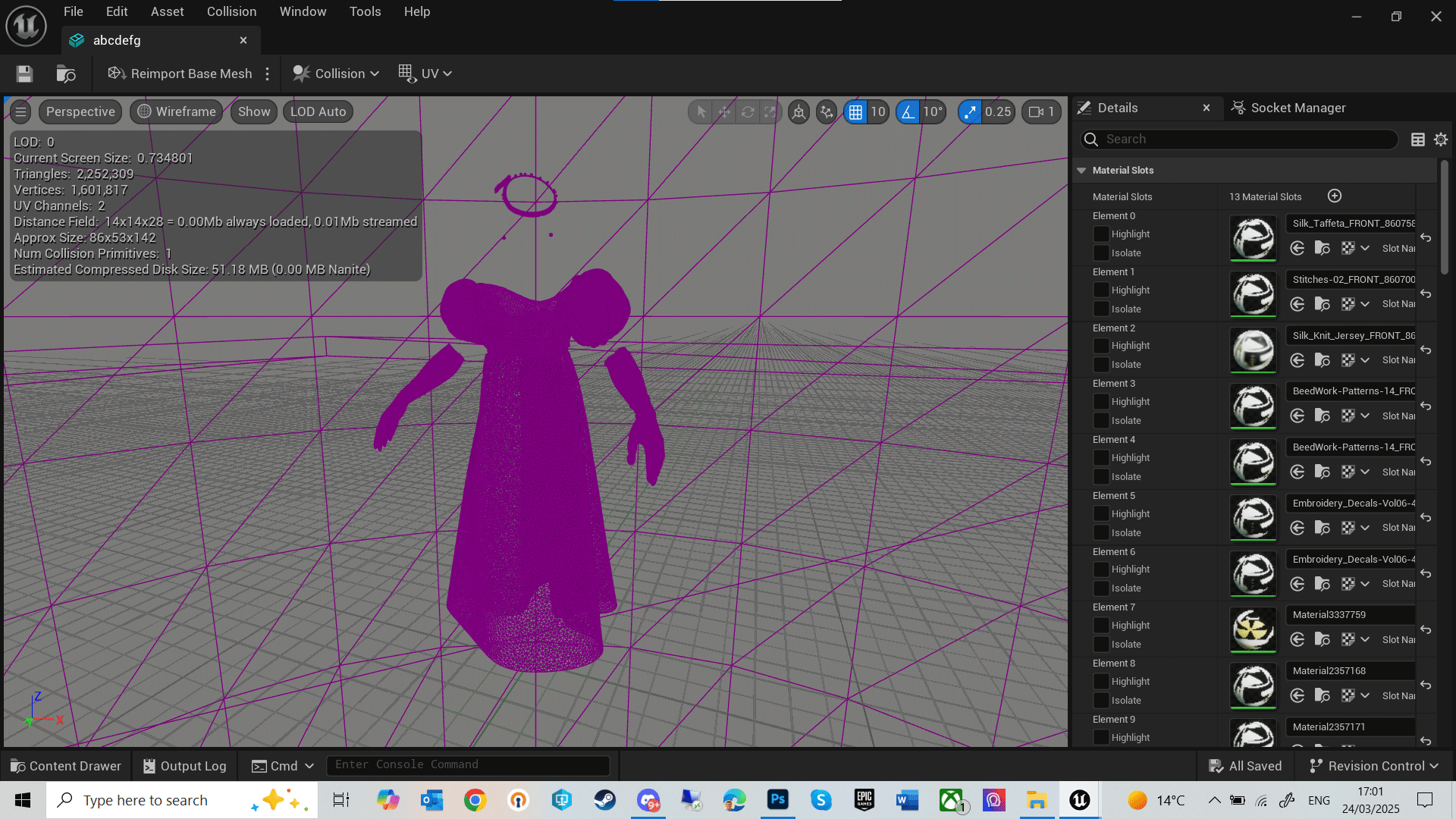 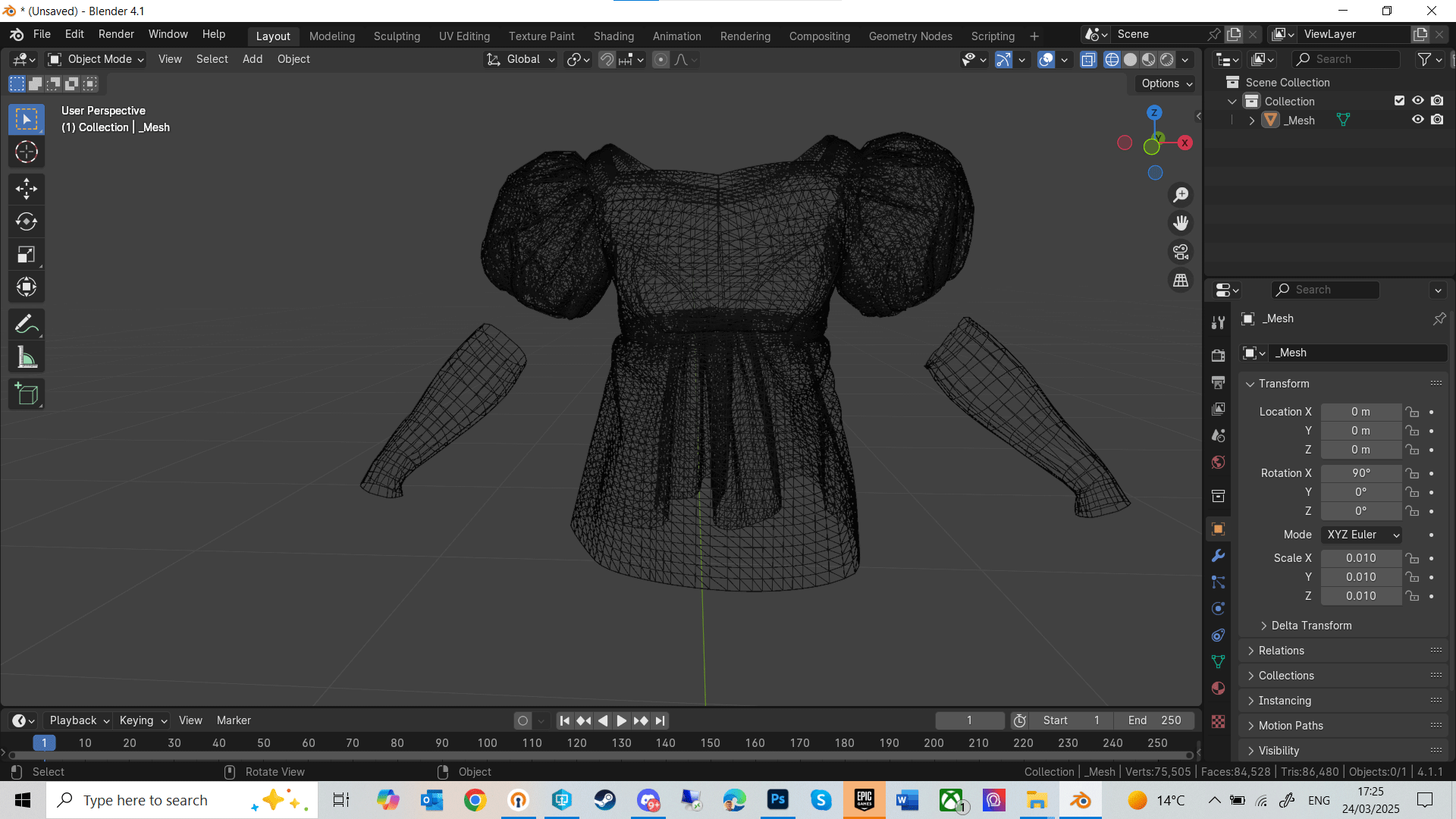 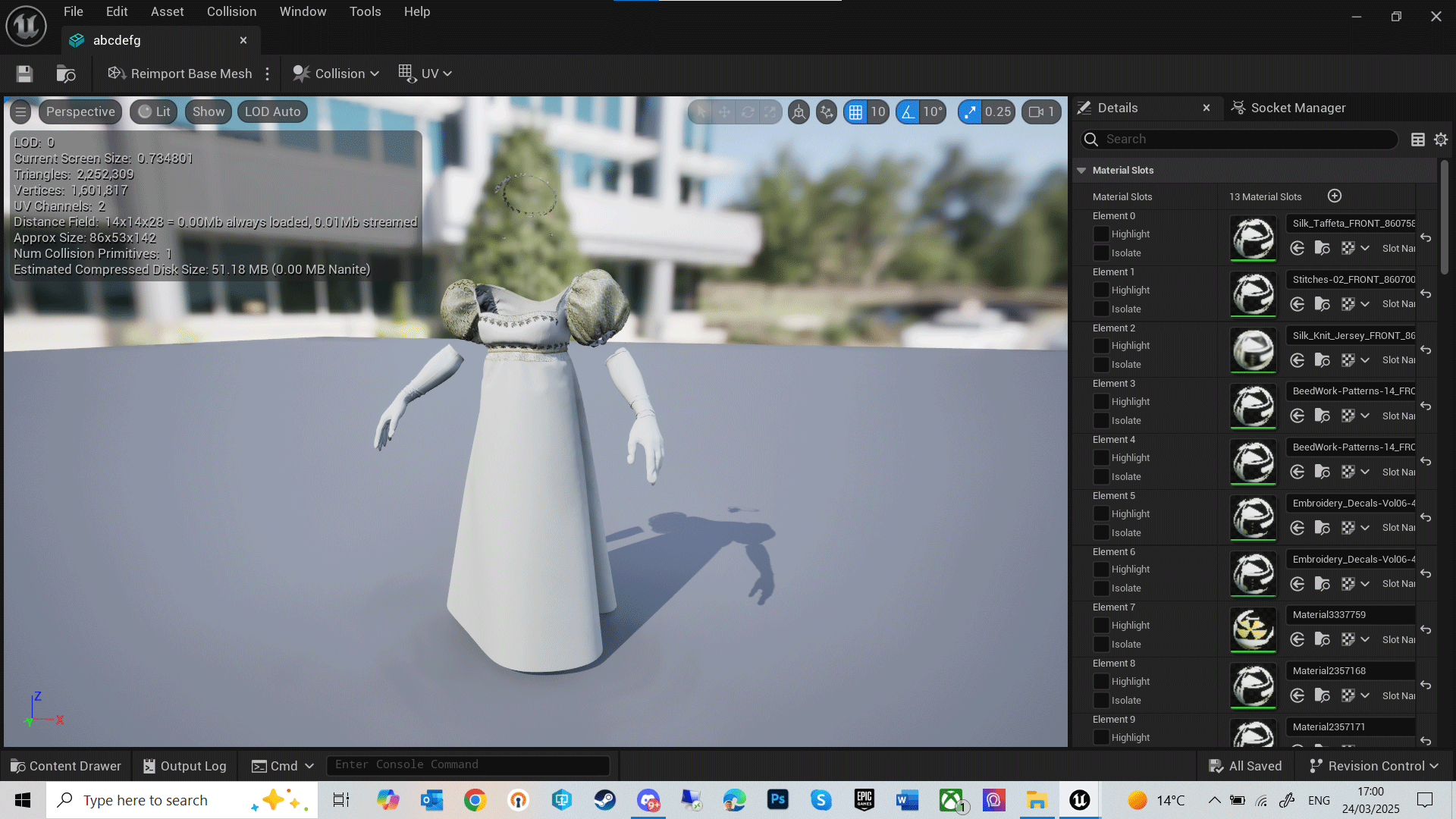 85k triangles
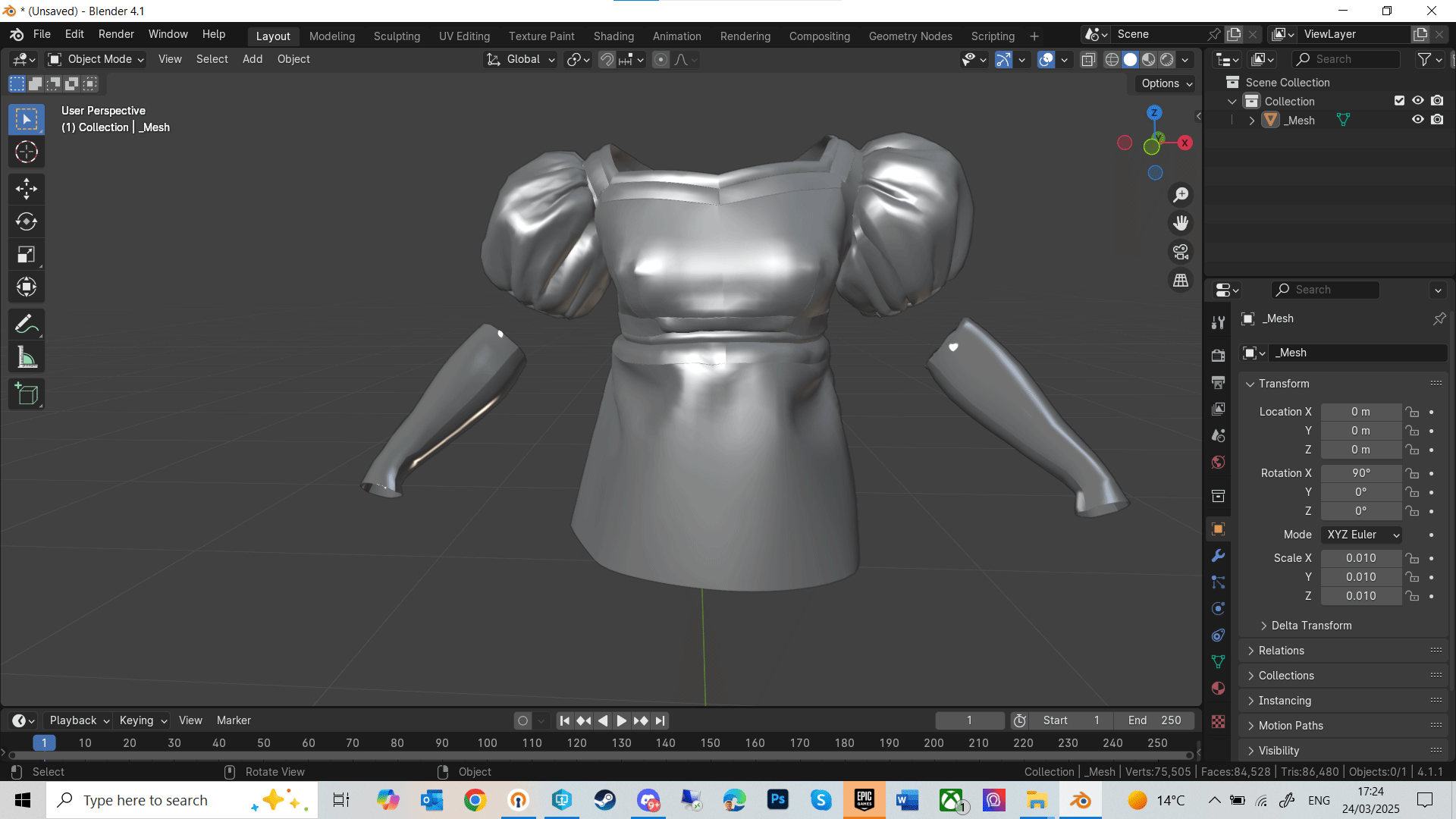 5m triangles
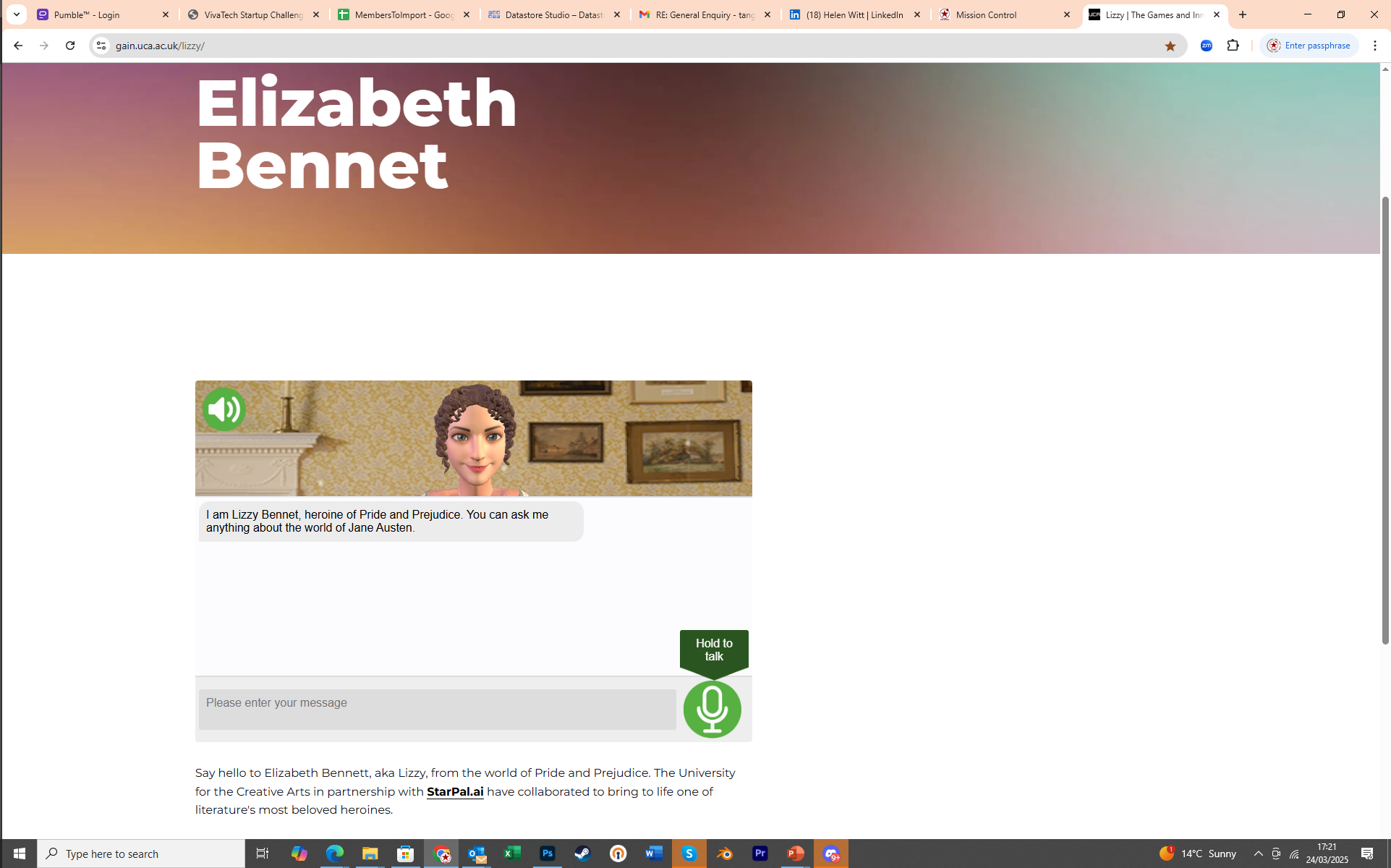 Web-browser avatar
How it works: 3D animations
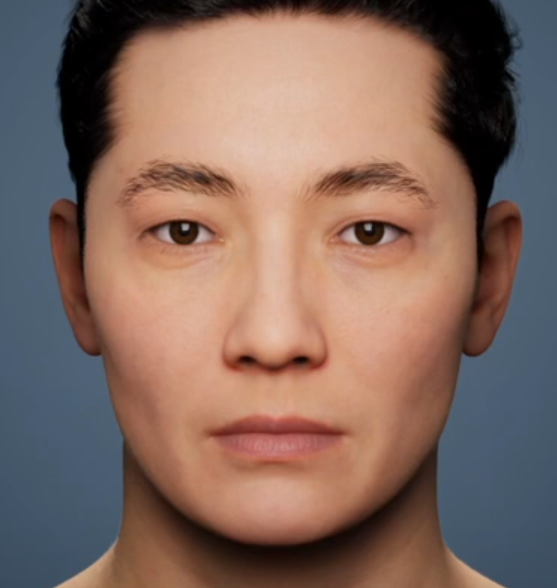 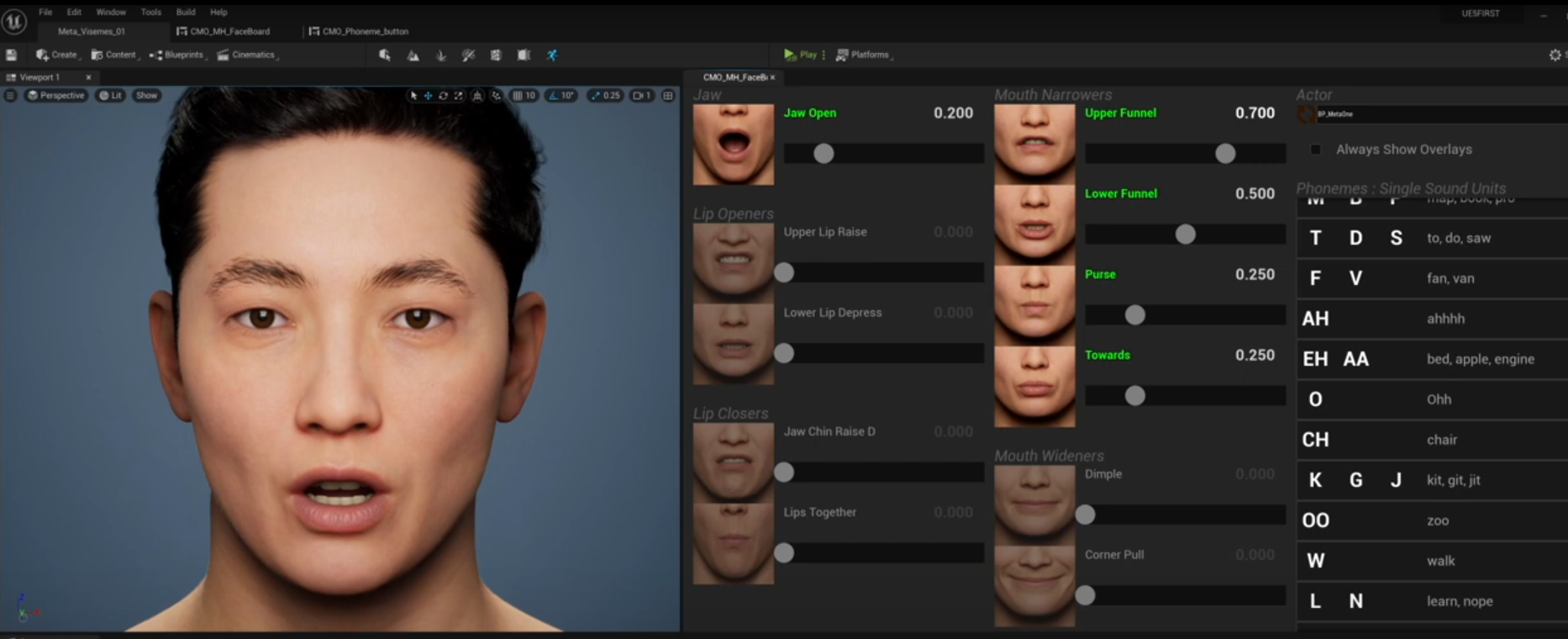 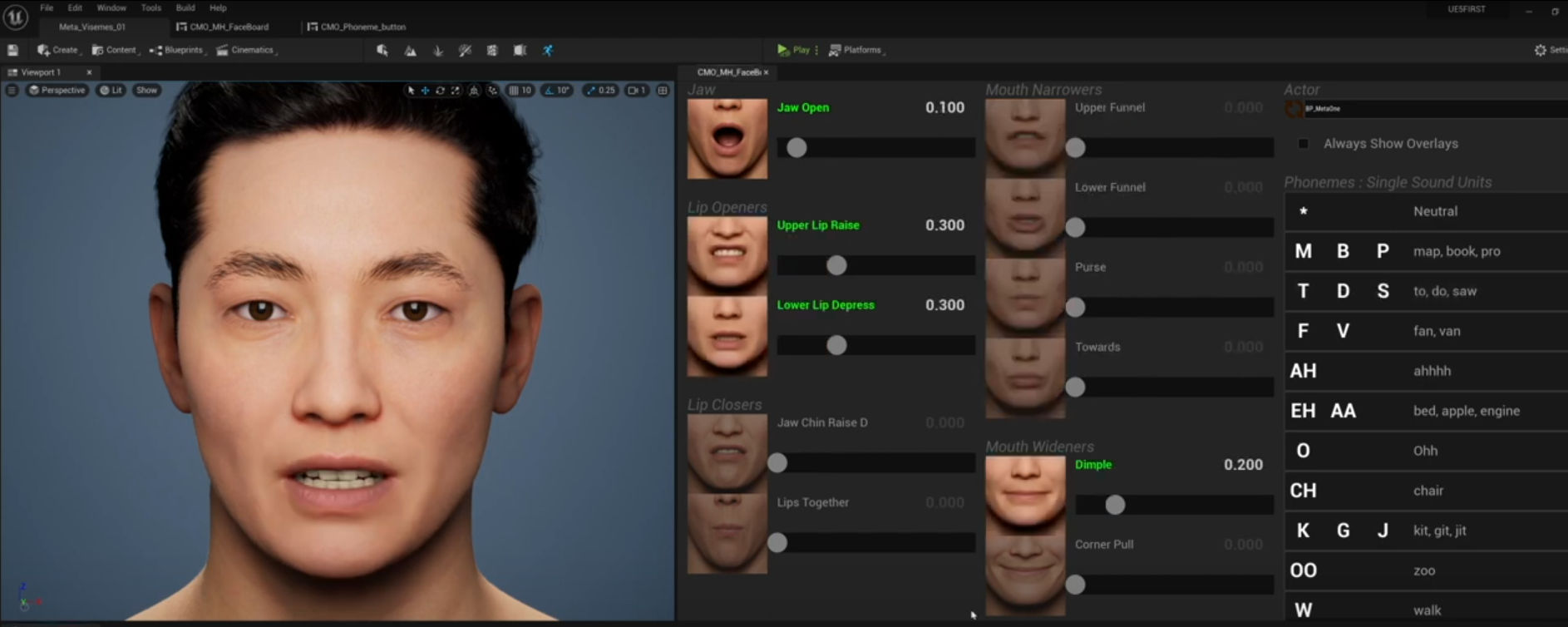 M
O
T
Each phoneme corresponds to a morph target (AKA blend shape) and jaw position
The speech is converted in real time into a series of keyframes with blend shapes values values from 0 to 100%, to display the right facial expression
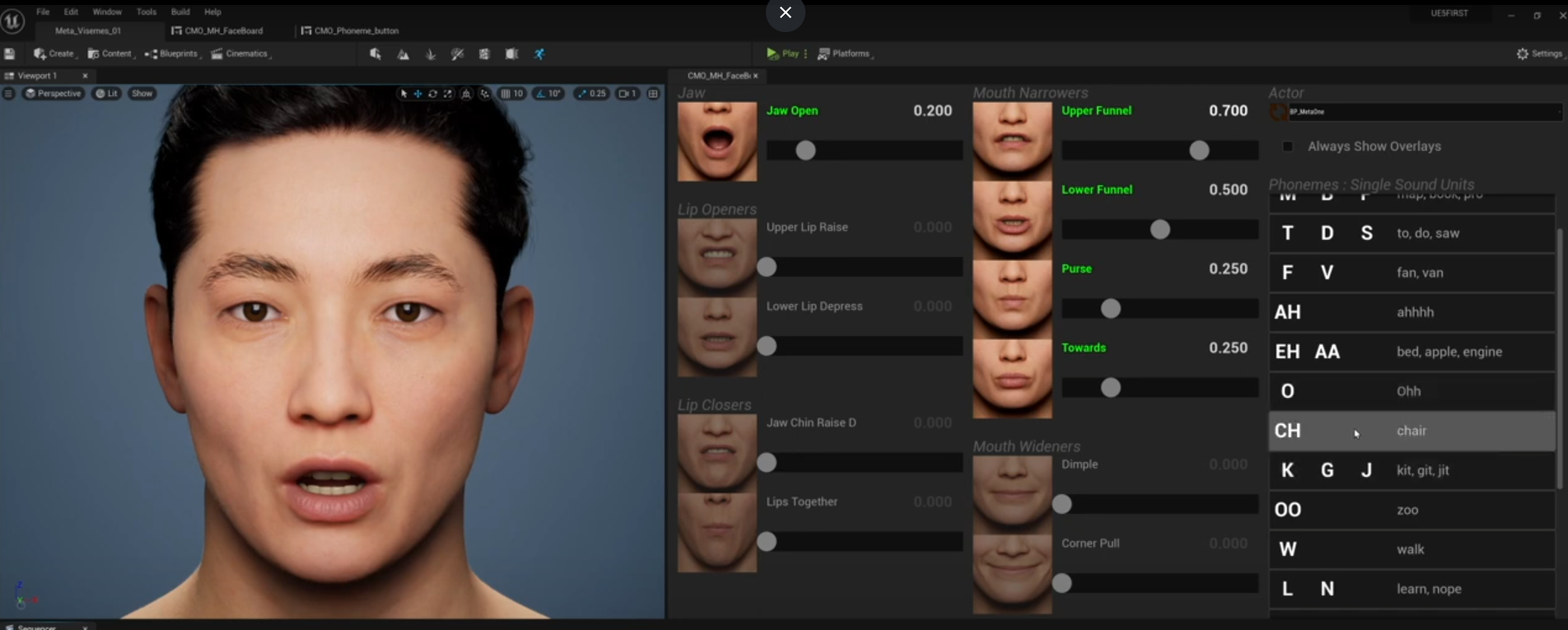 How it works: Audio
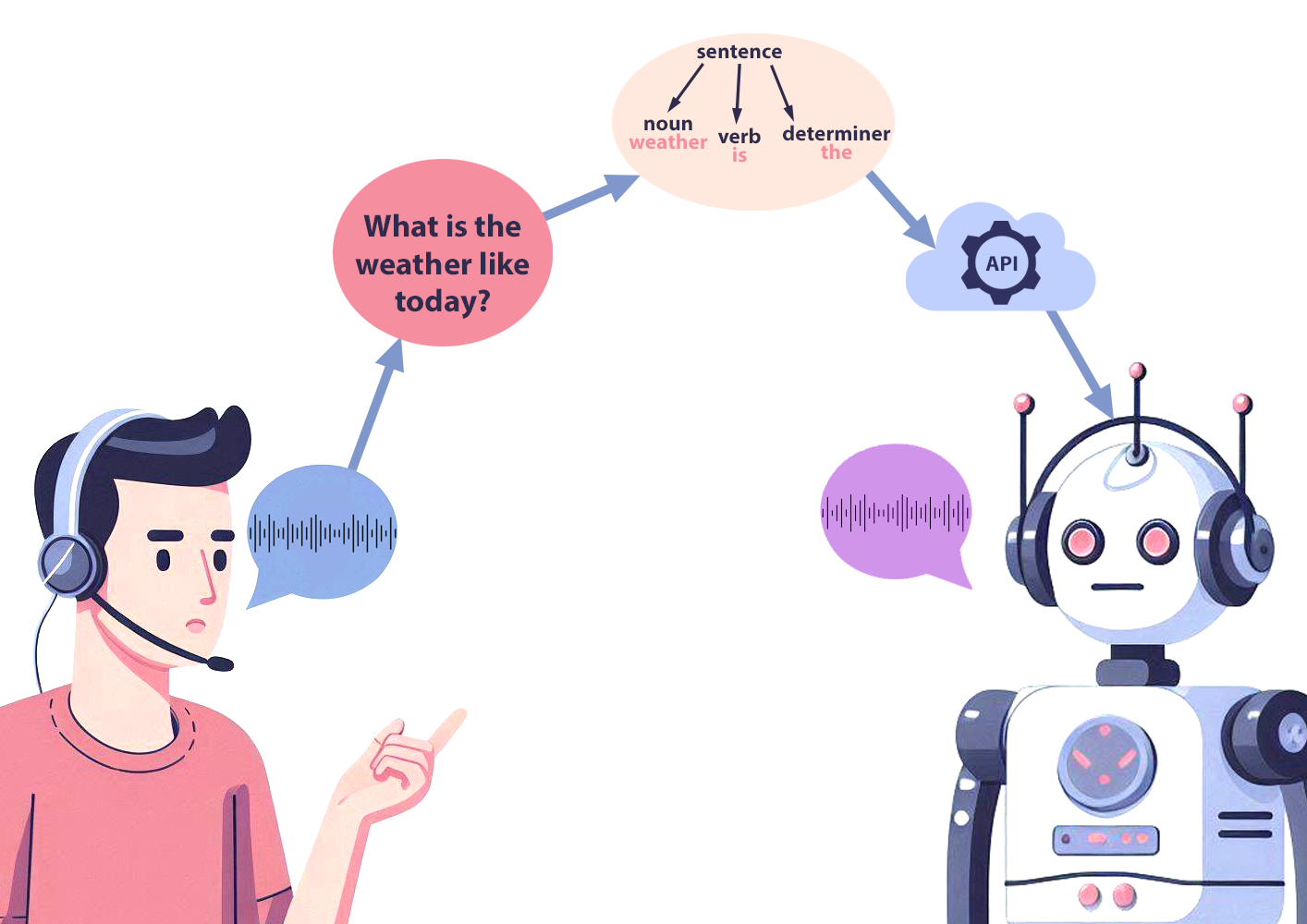 Speech-To-Text converts the audio into a written text.
The AI parses the text. It breaks down the sentence structure, identifies keywords, and determines the context. 
Using probabilistic modeling, it predicts the most appropriate response.
The text is then converted back into speech with Text-To-Speech
Get in touch for more info!
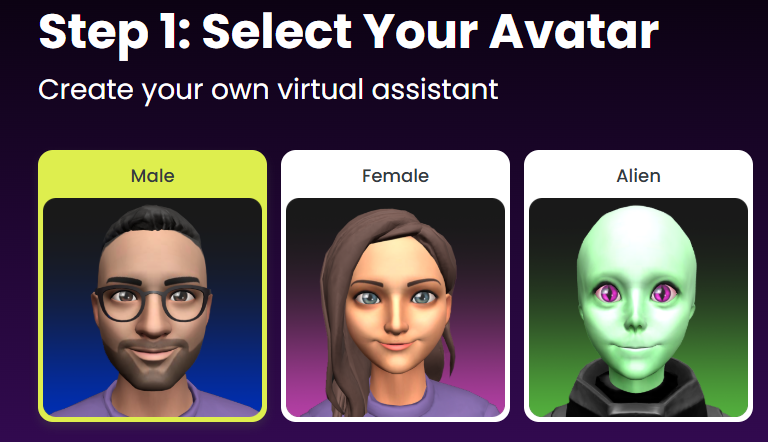 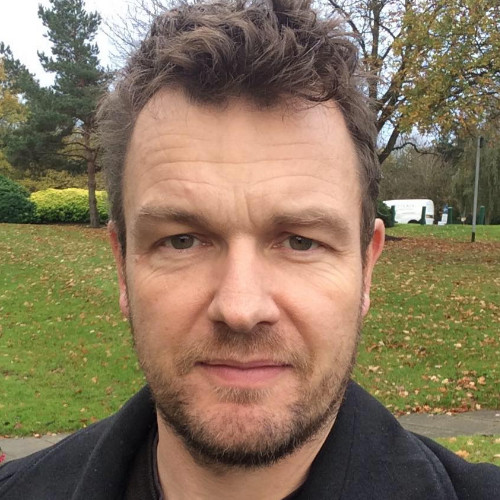 https://starpal.ai
tanguy@starpal.ai